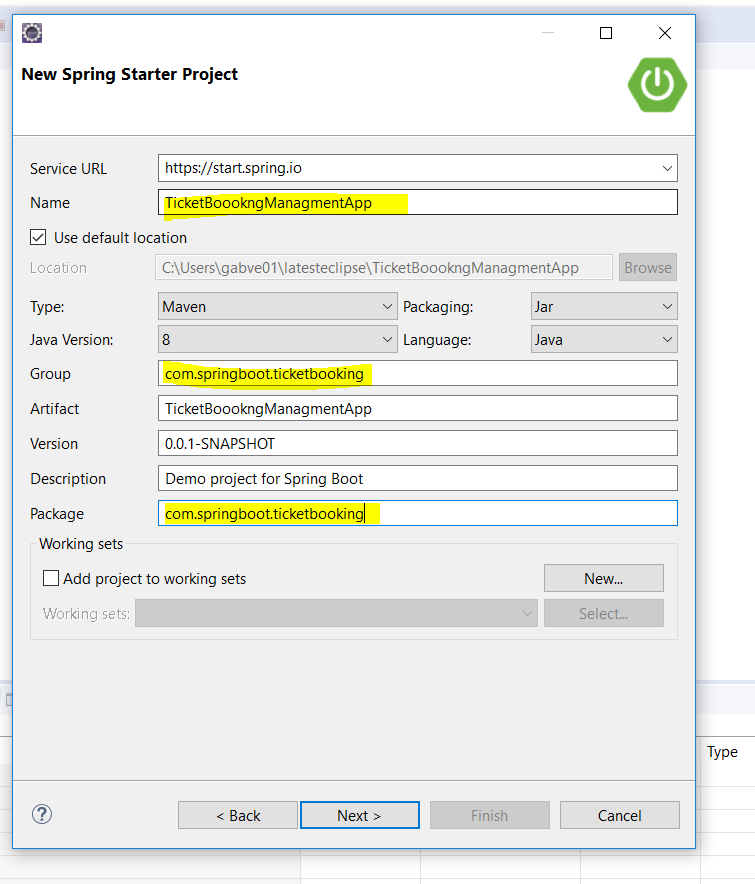 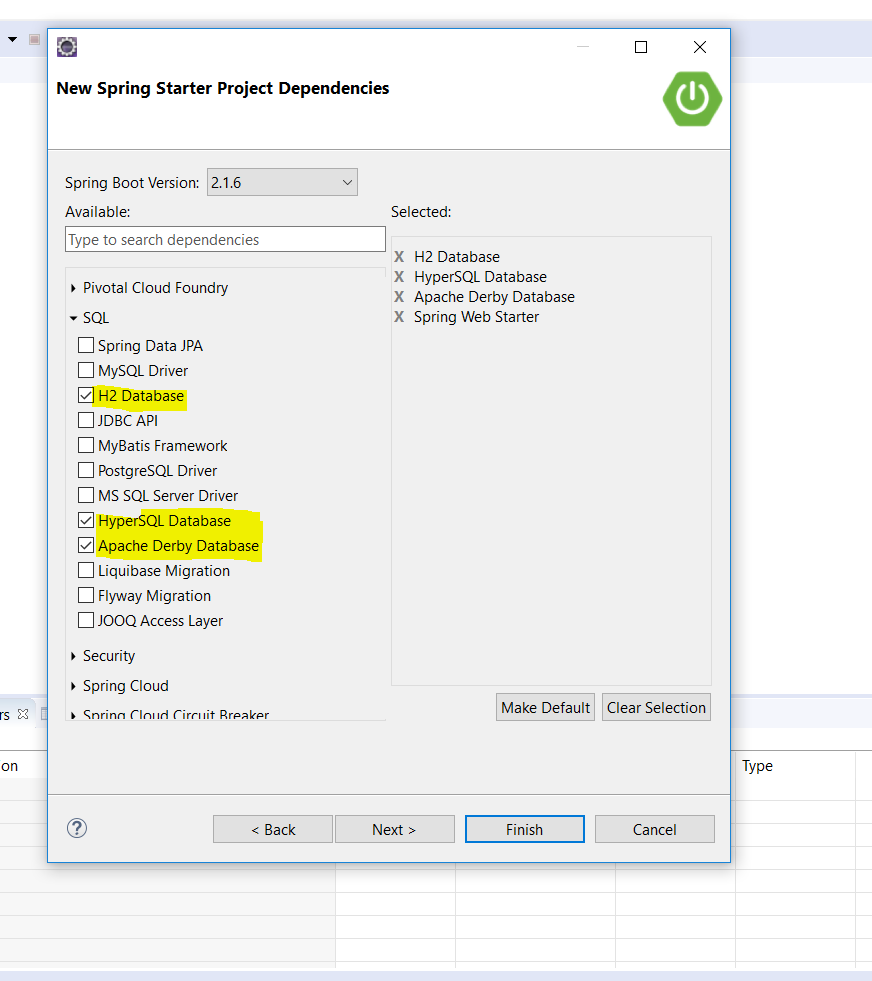 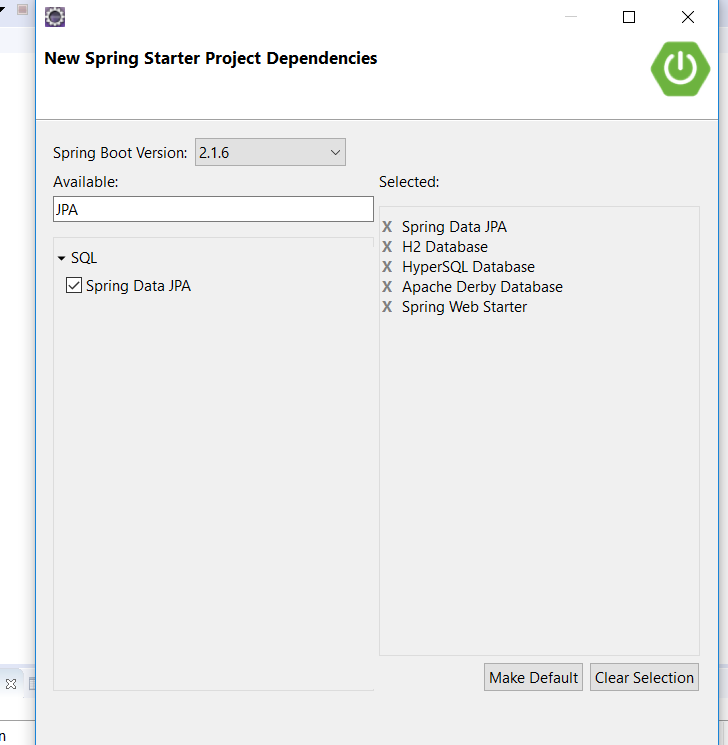 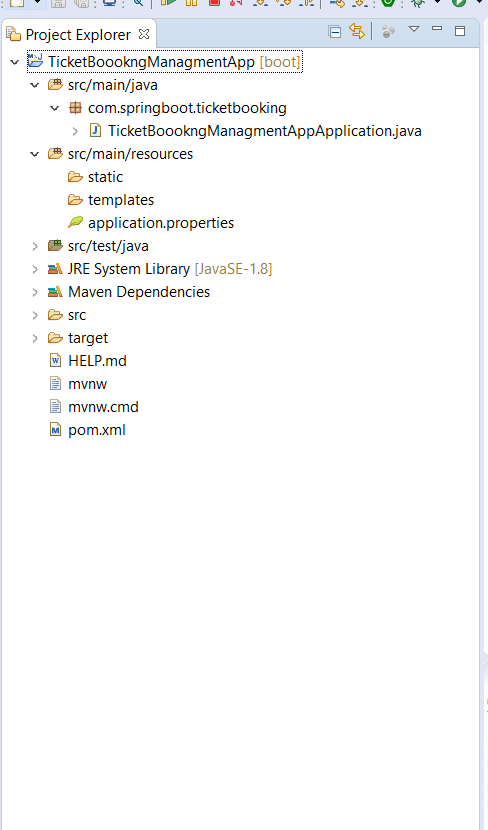 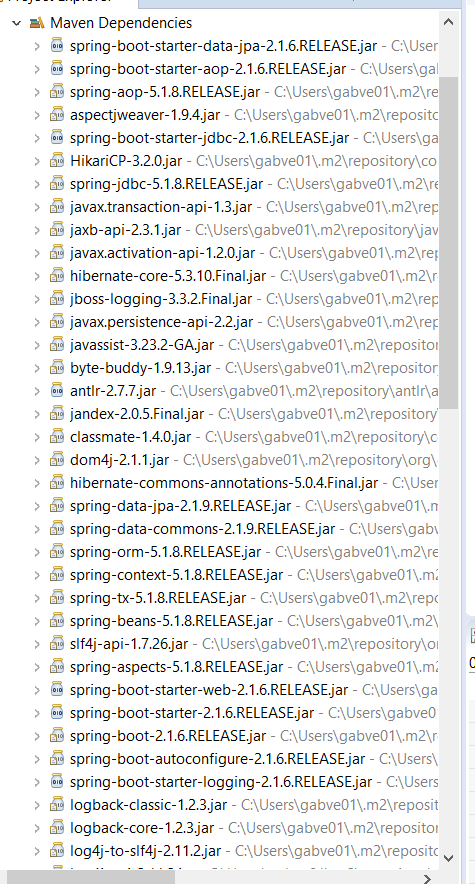 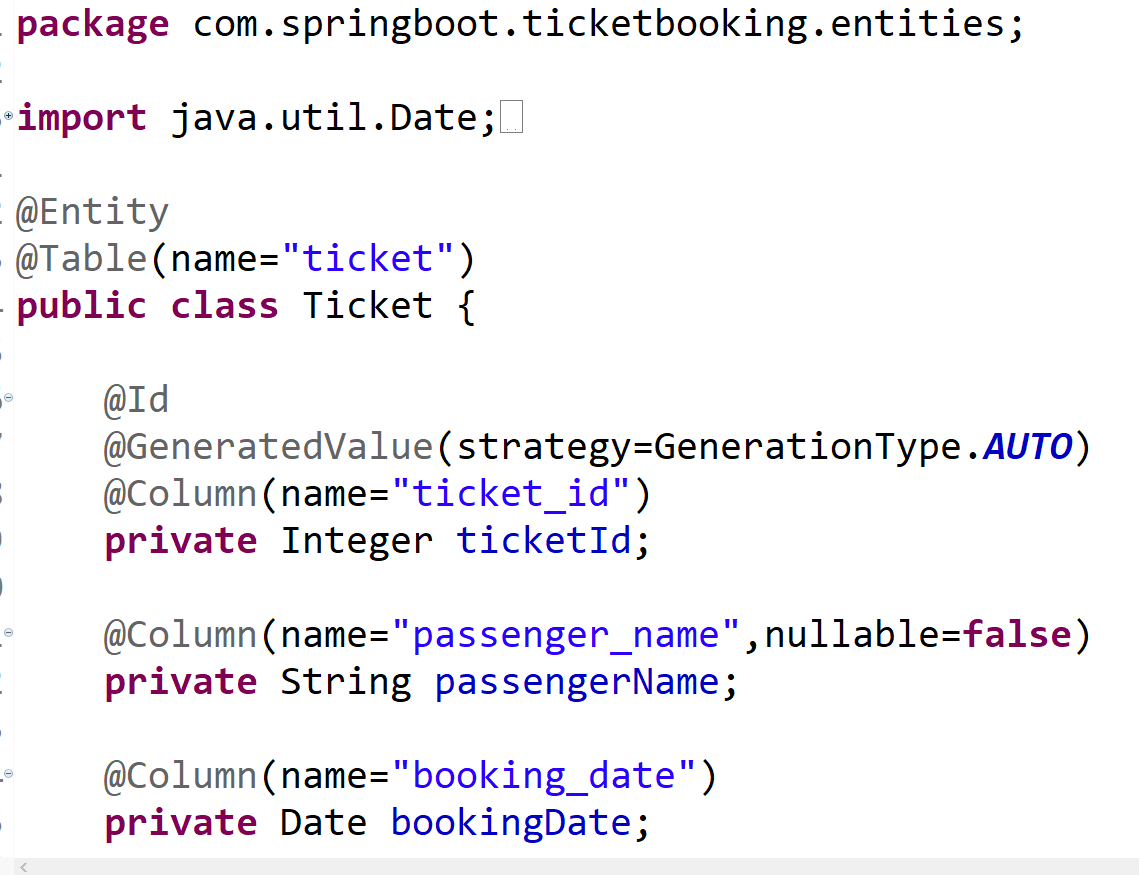 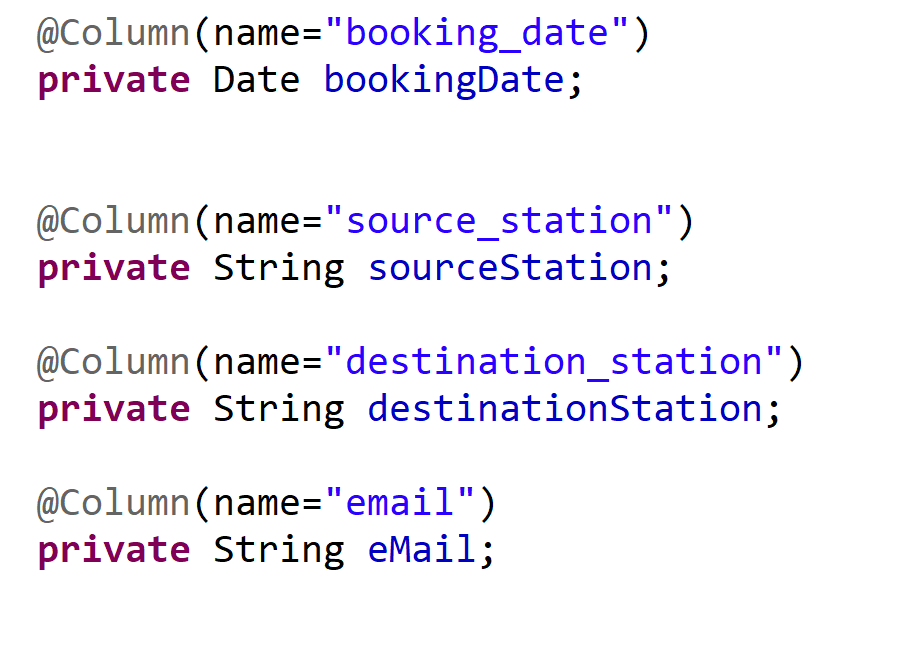 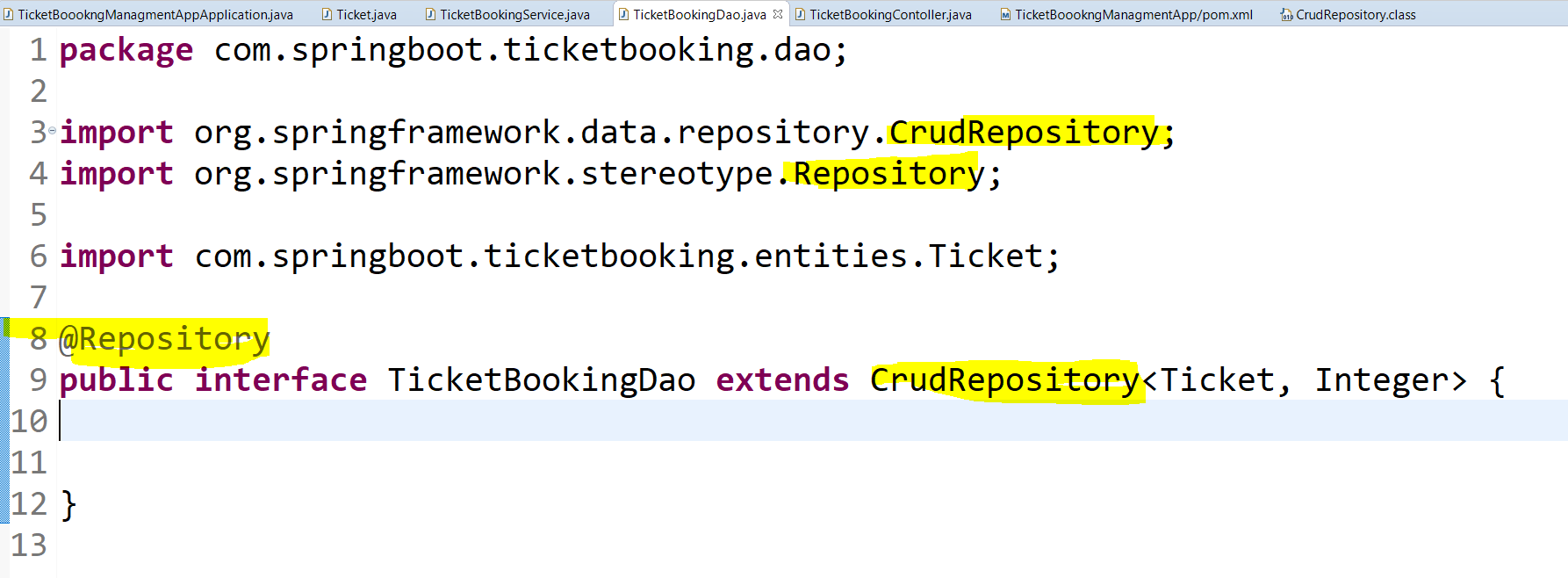 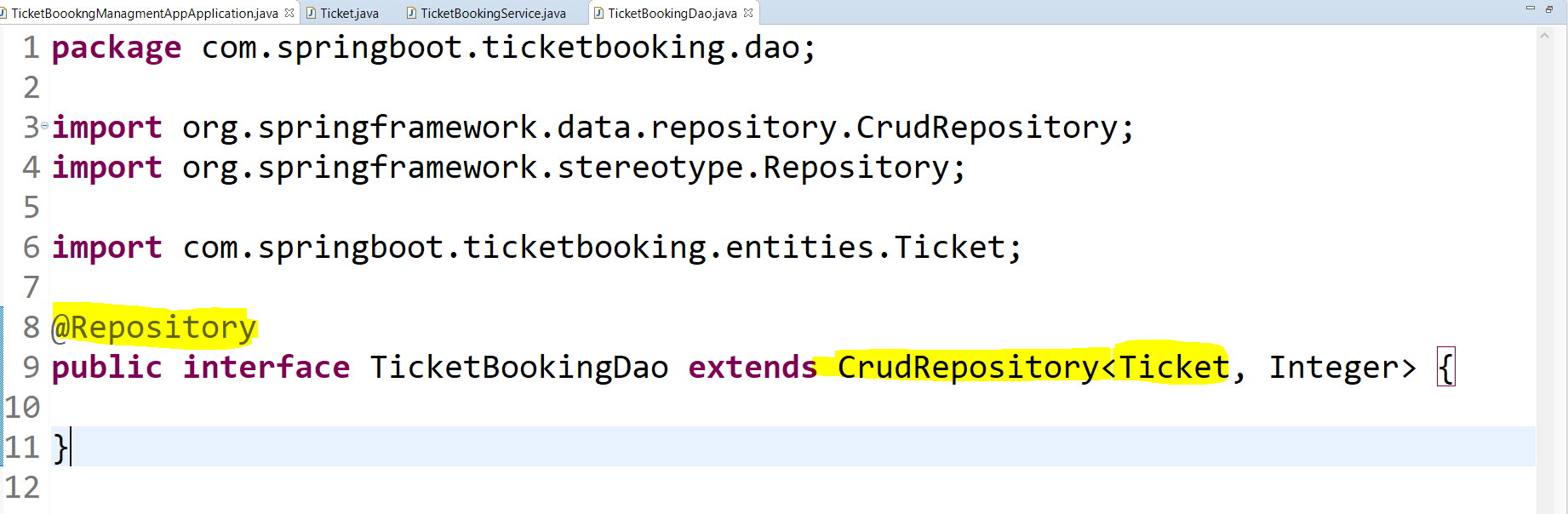 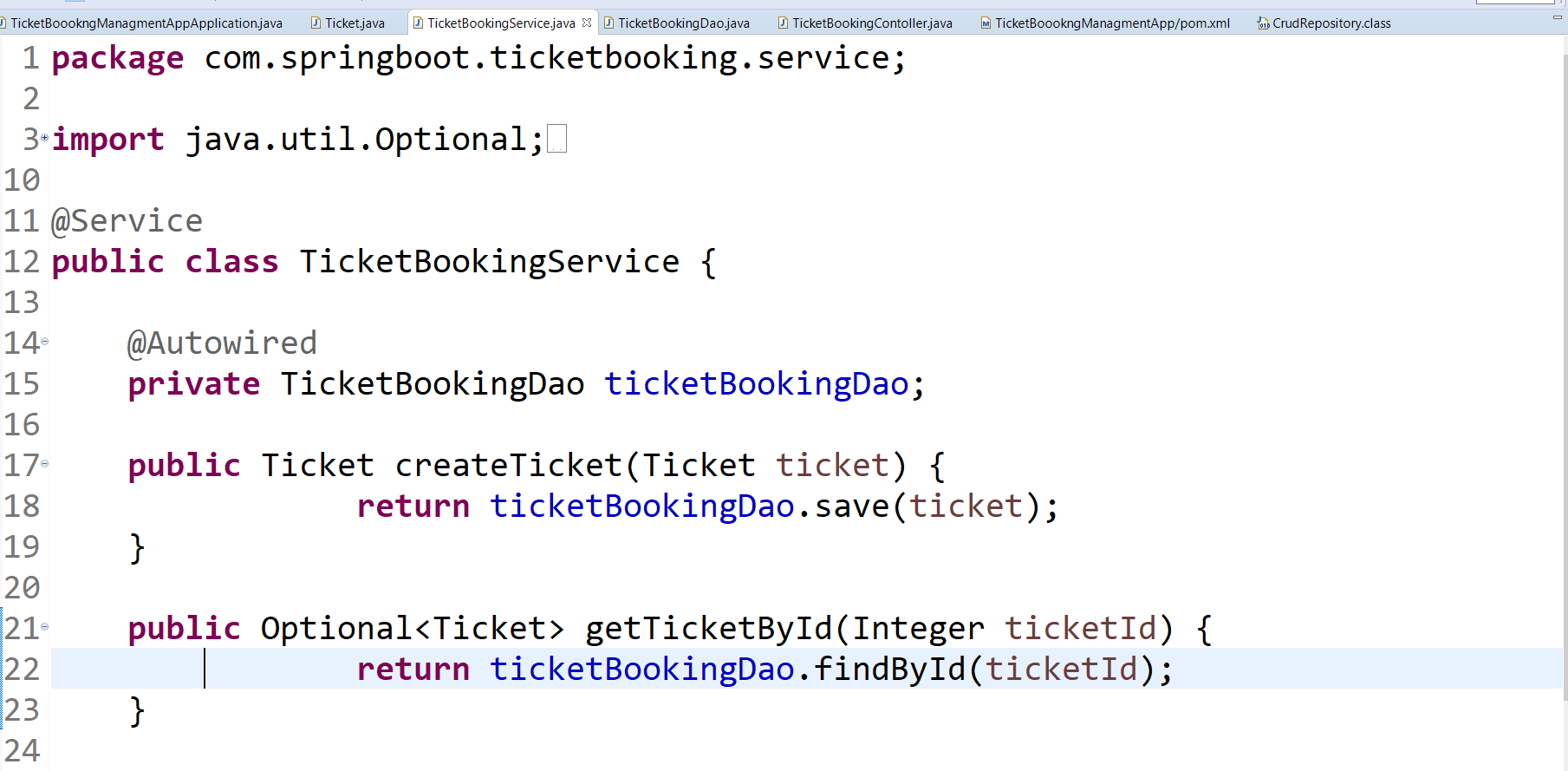 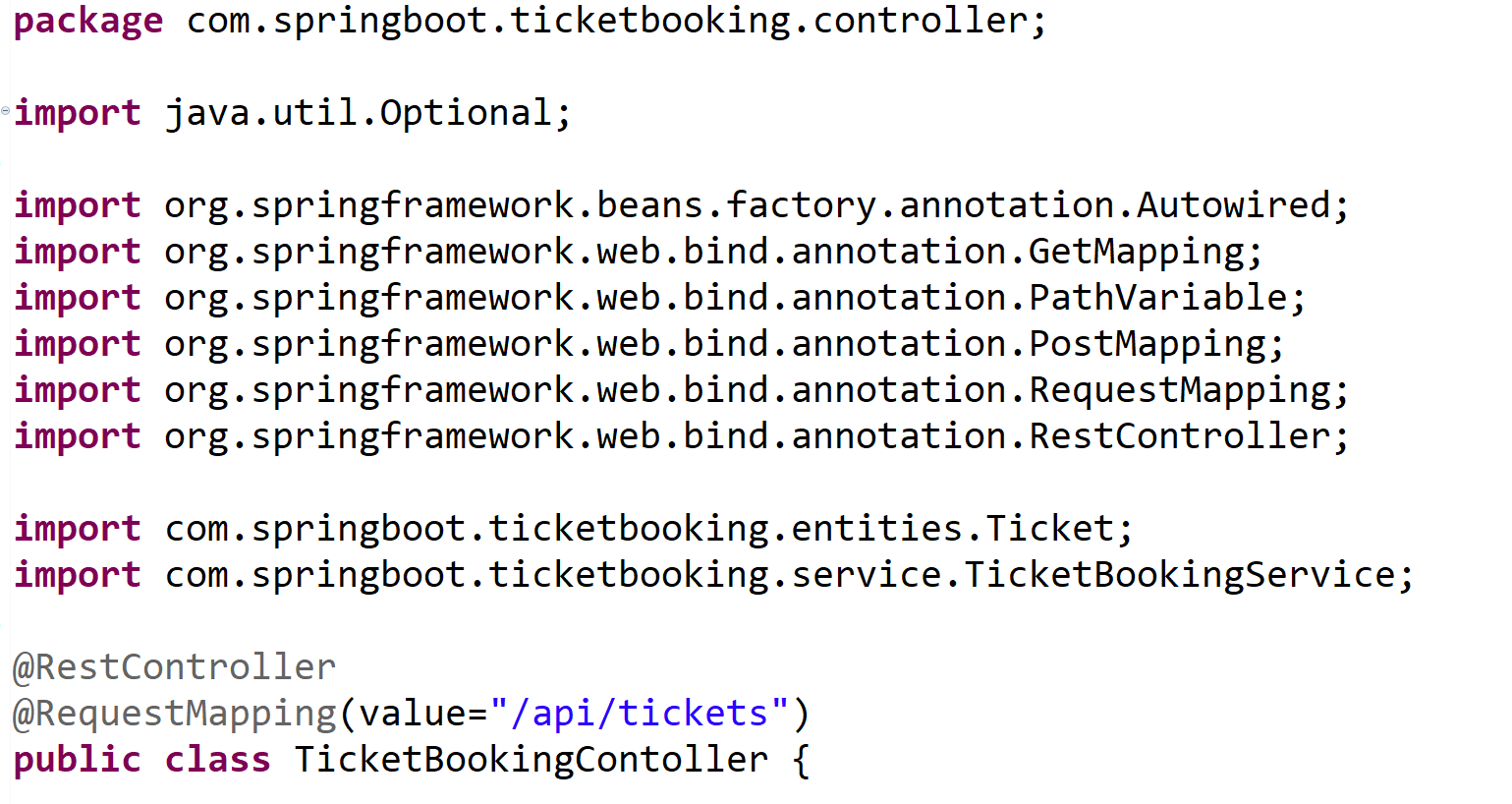 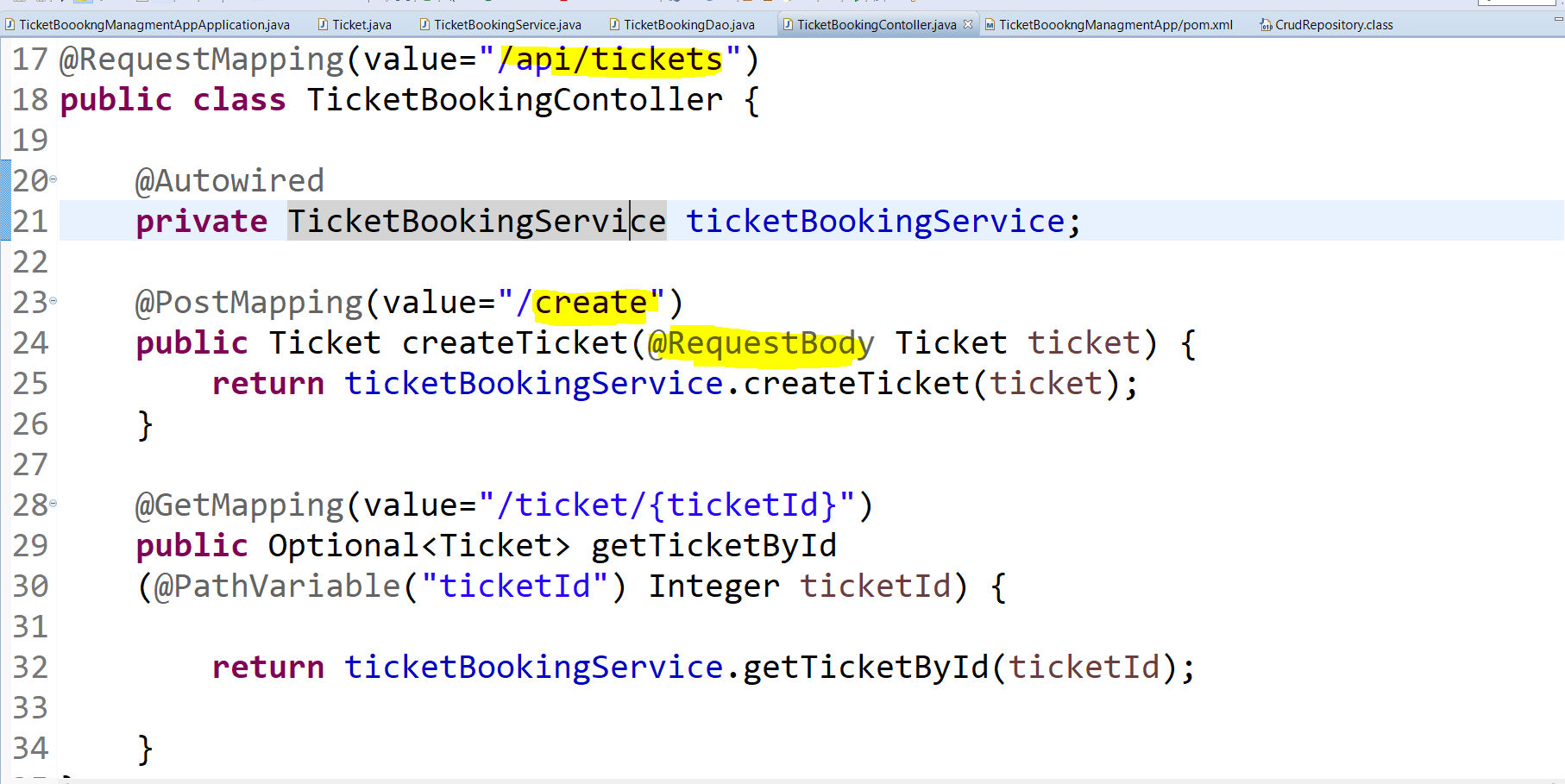 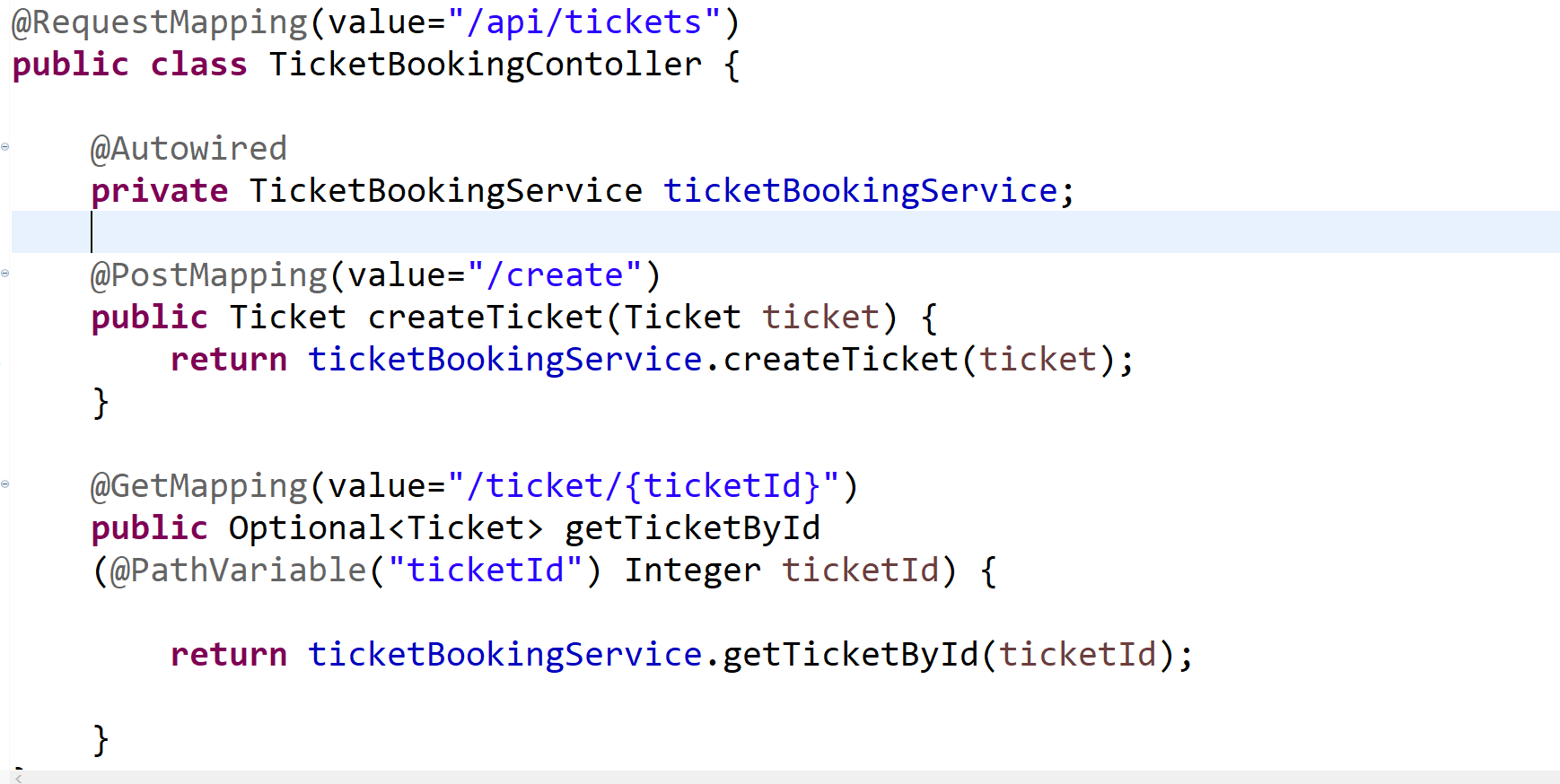 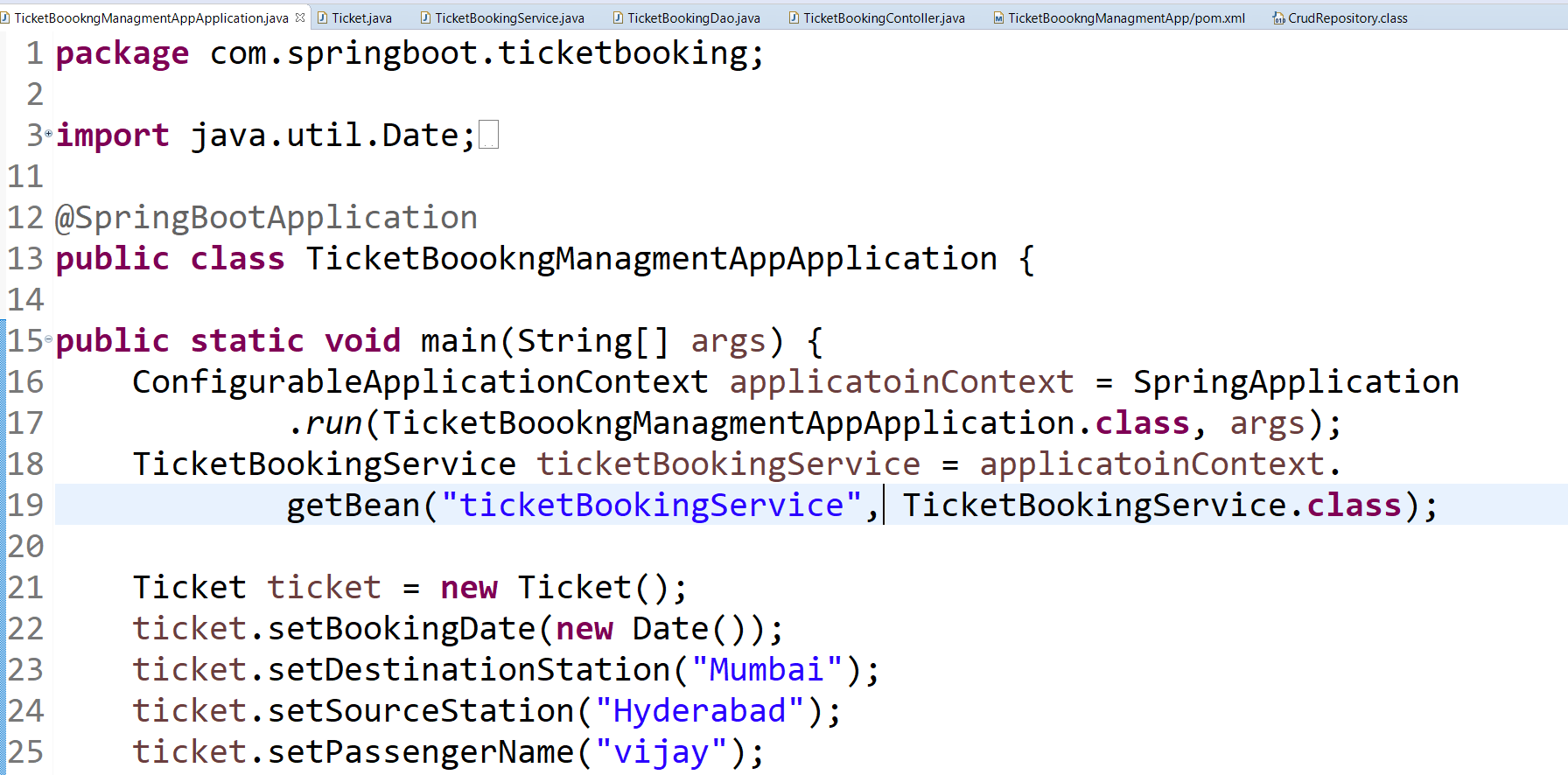 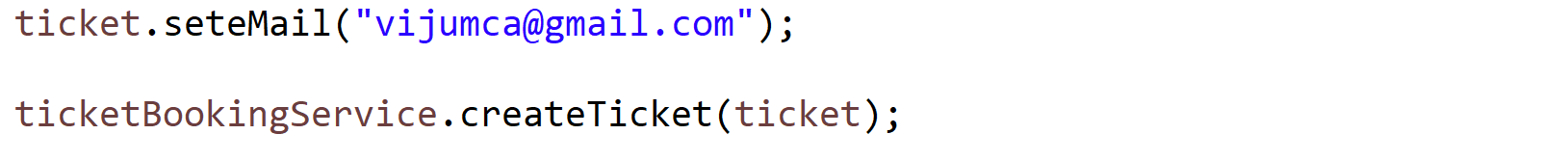 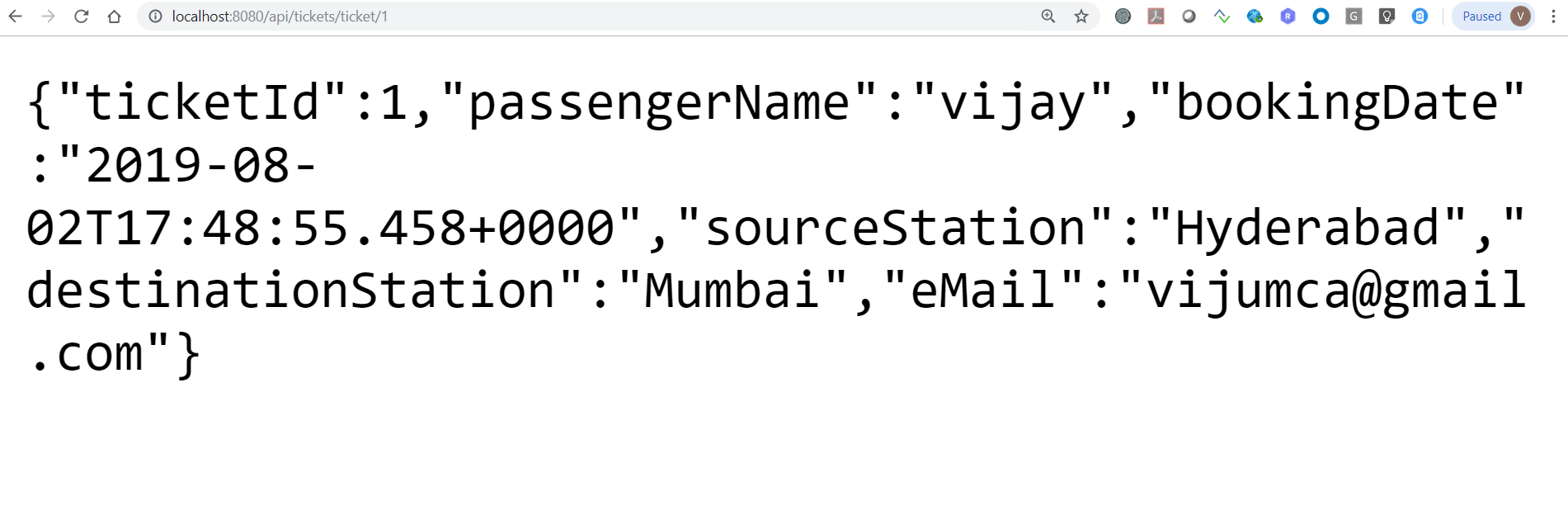 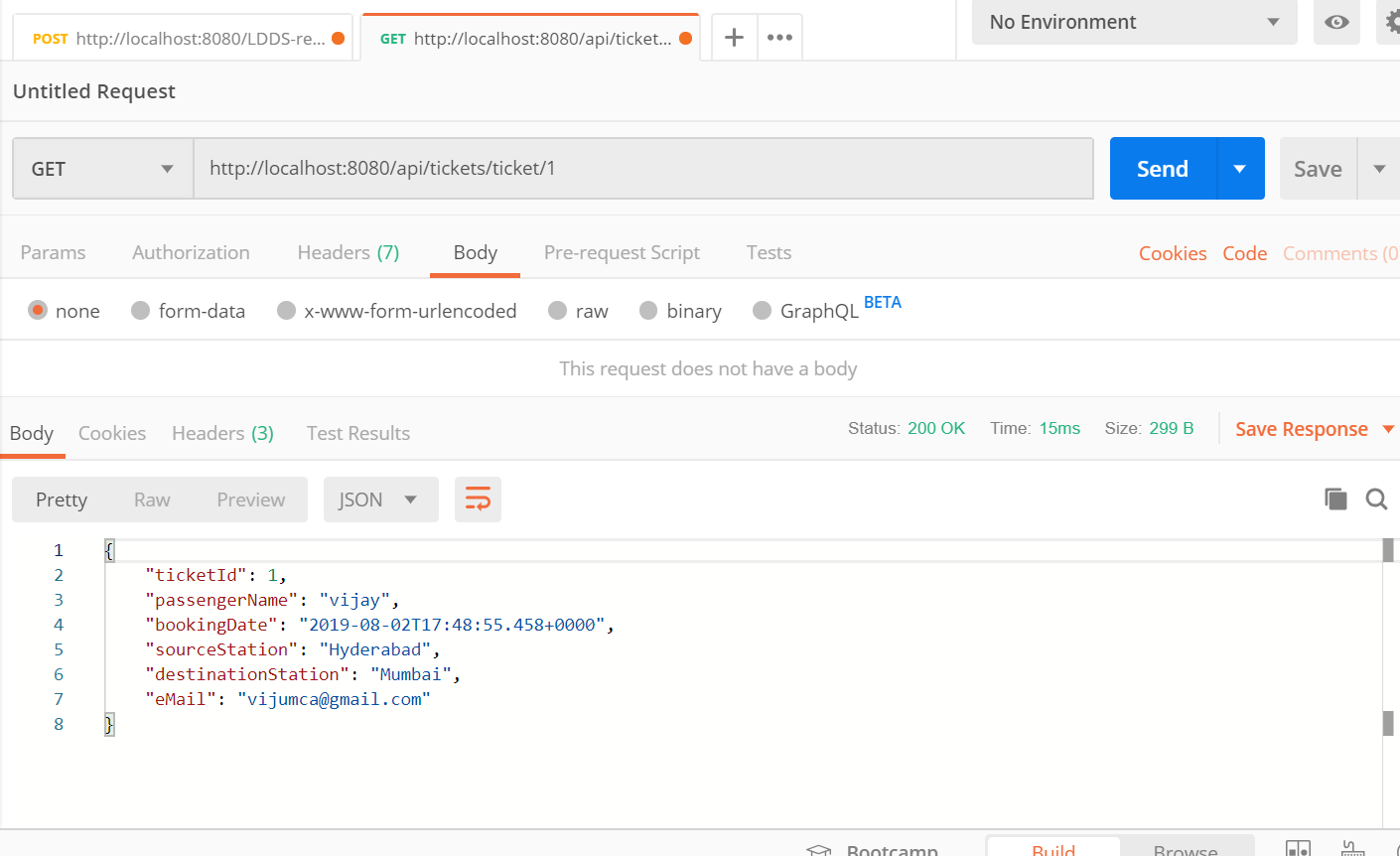 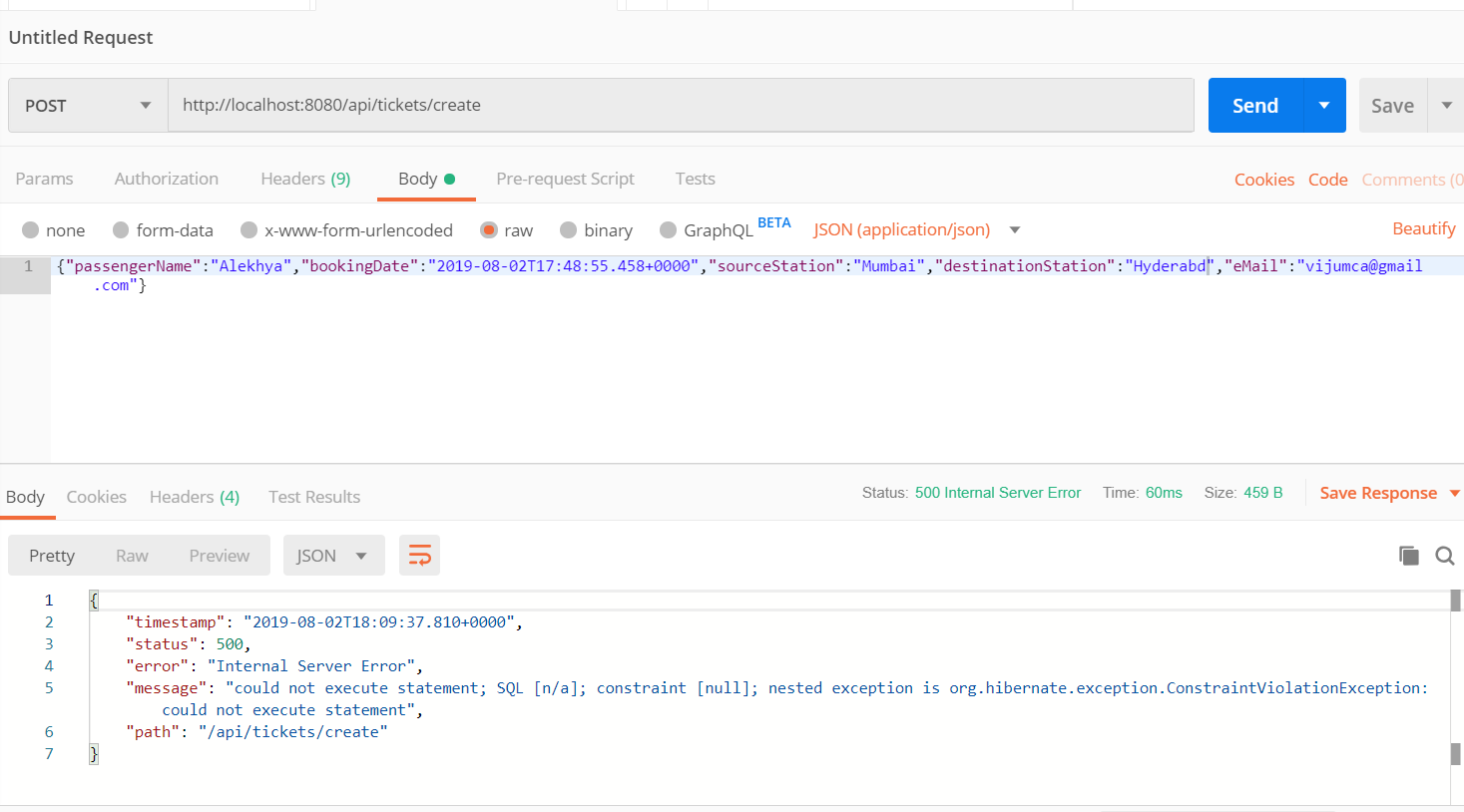 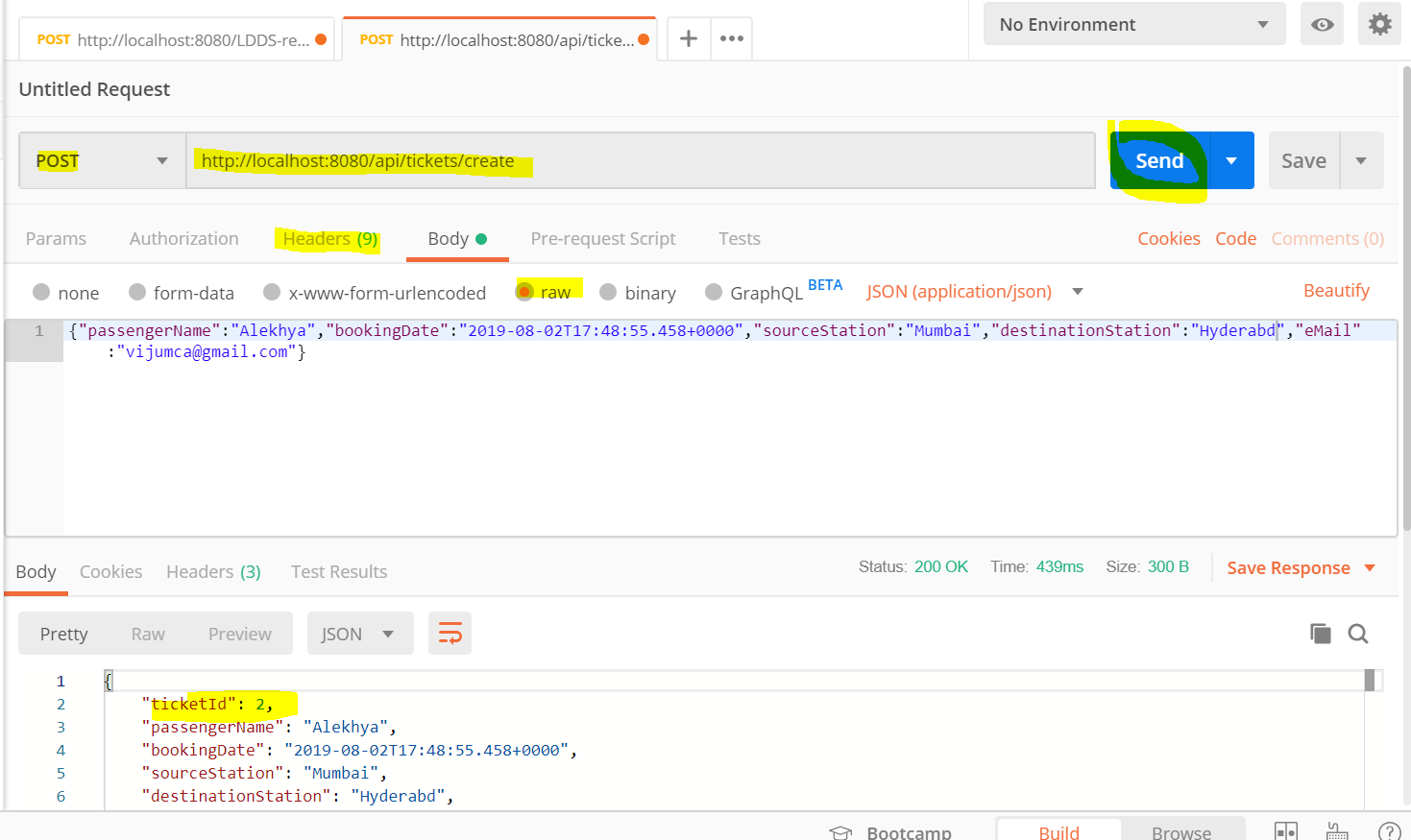 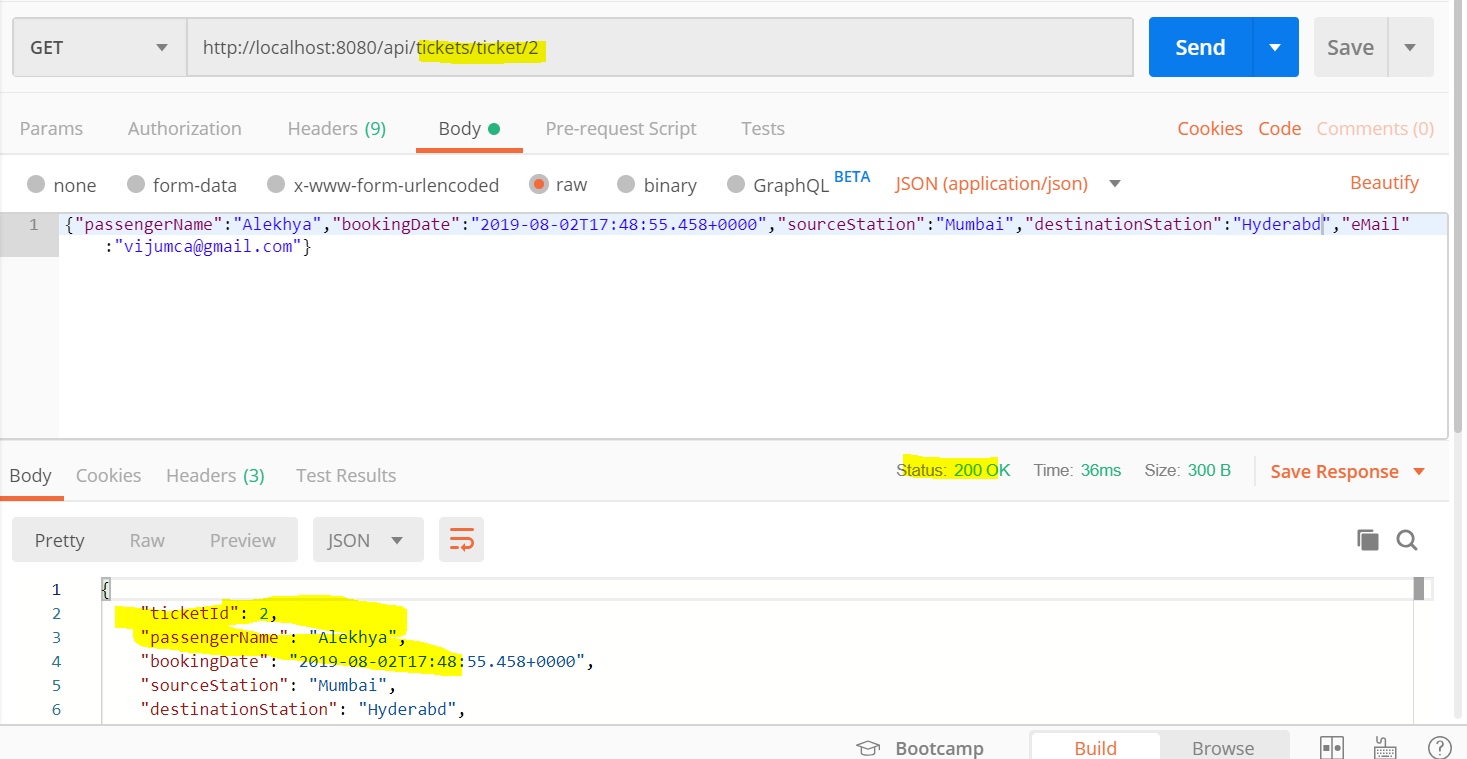 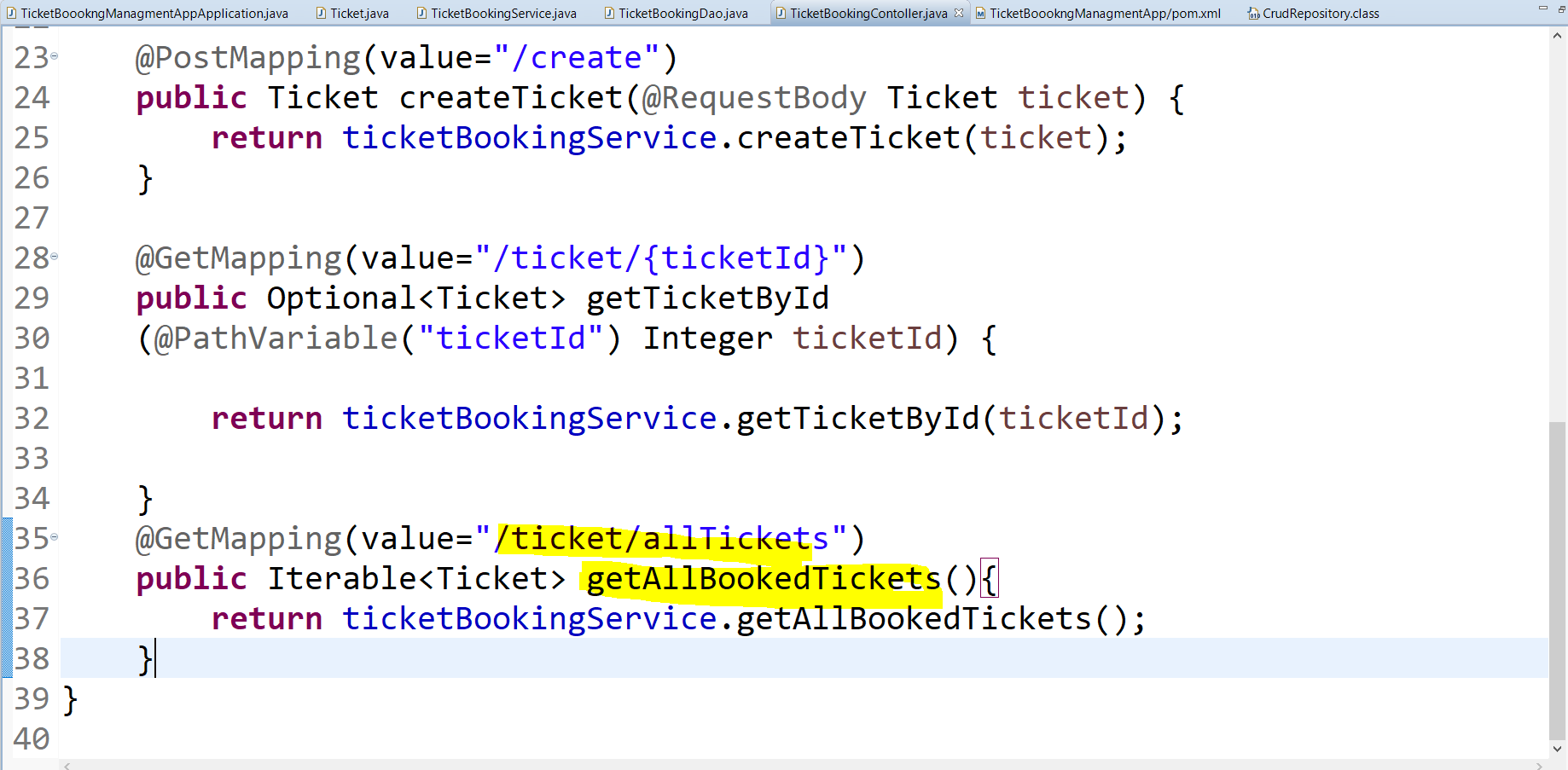 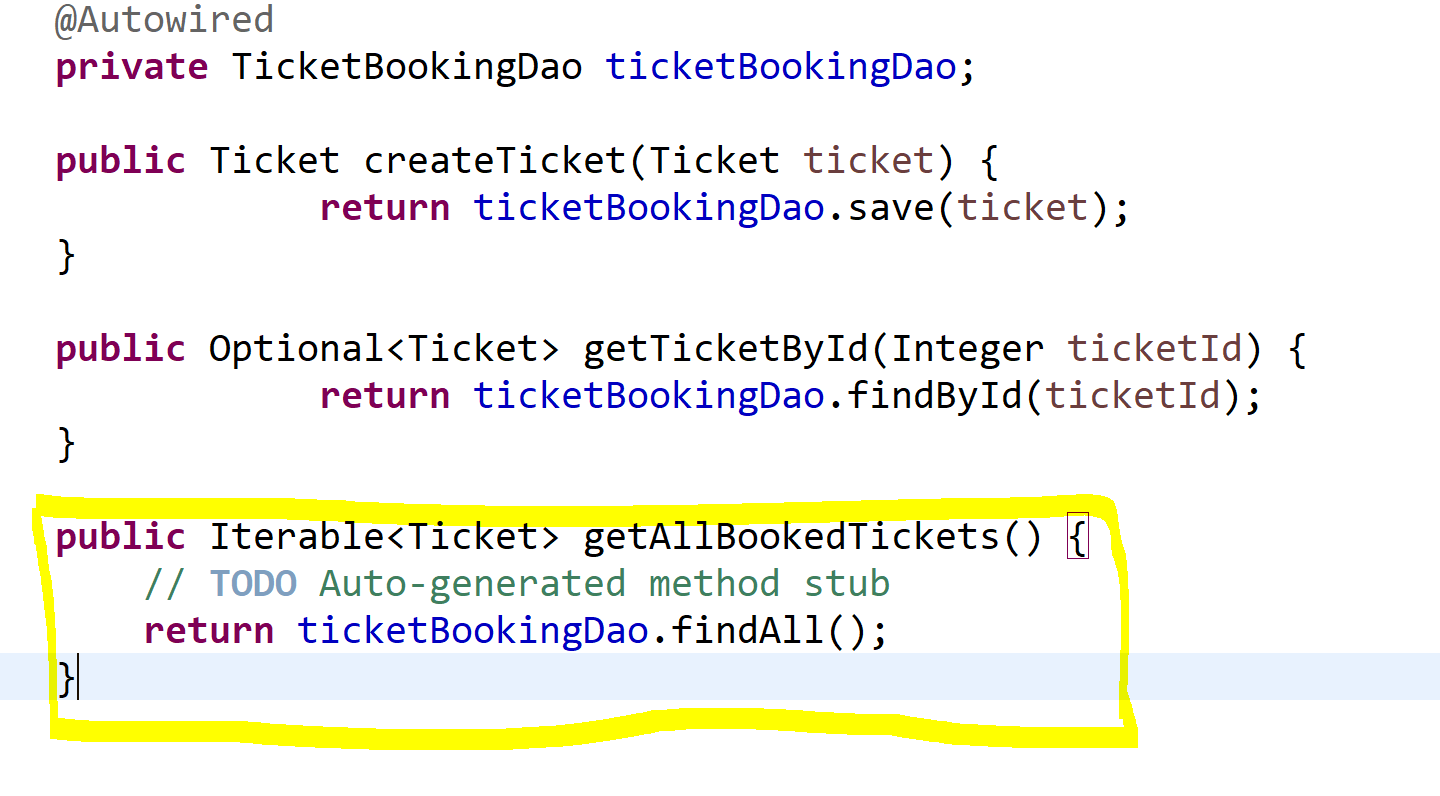 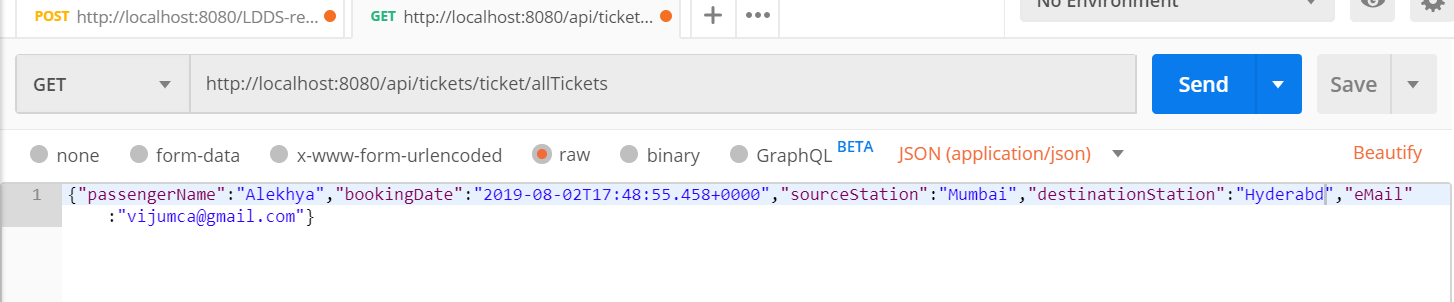 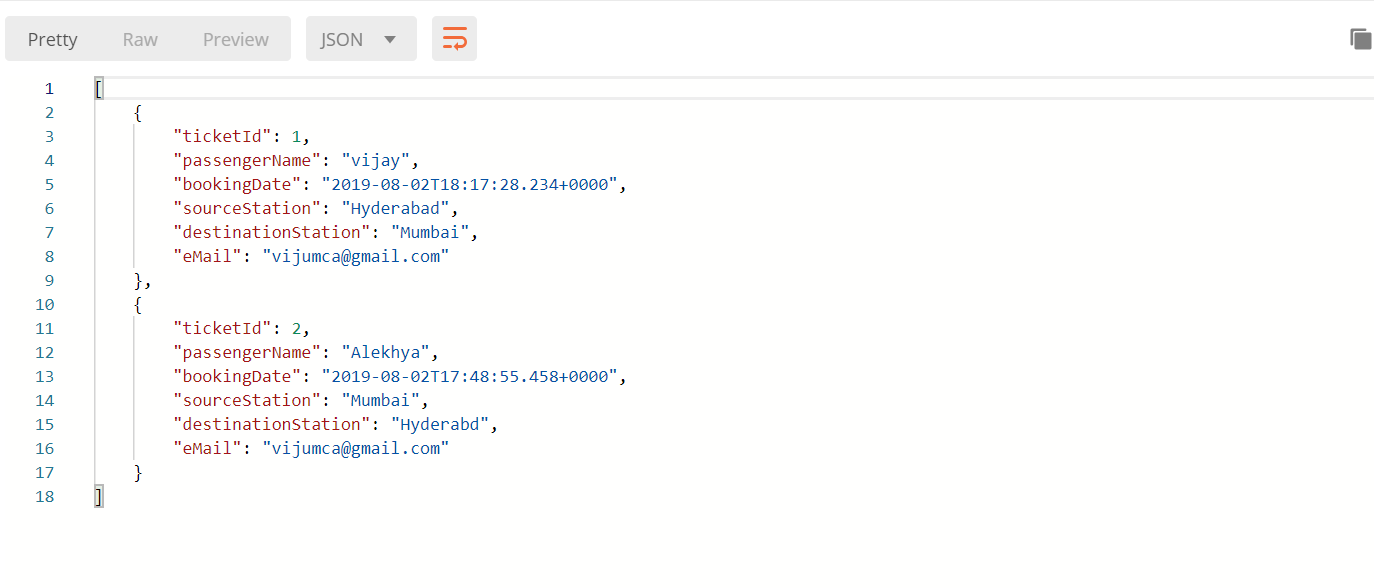 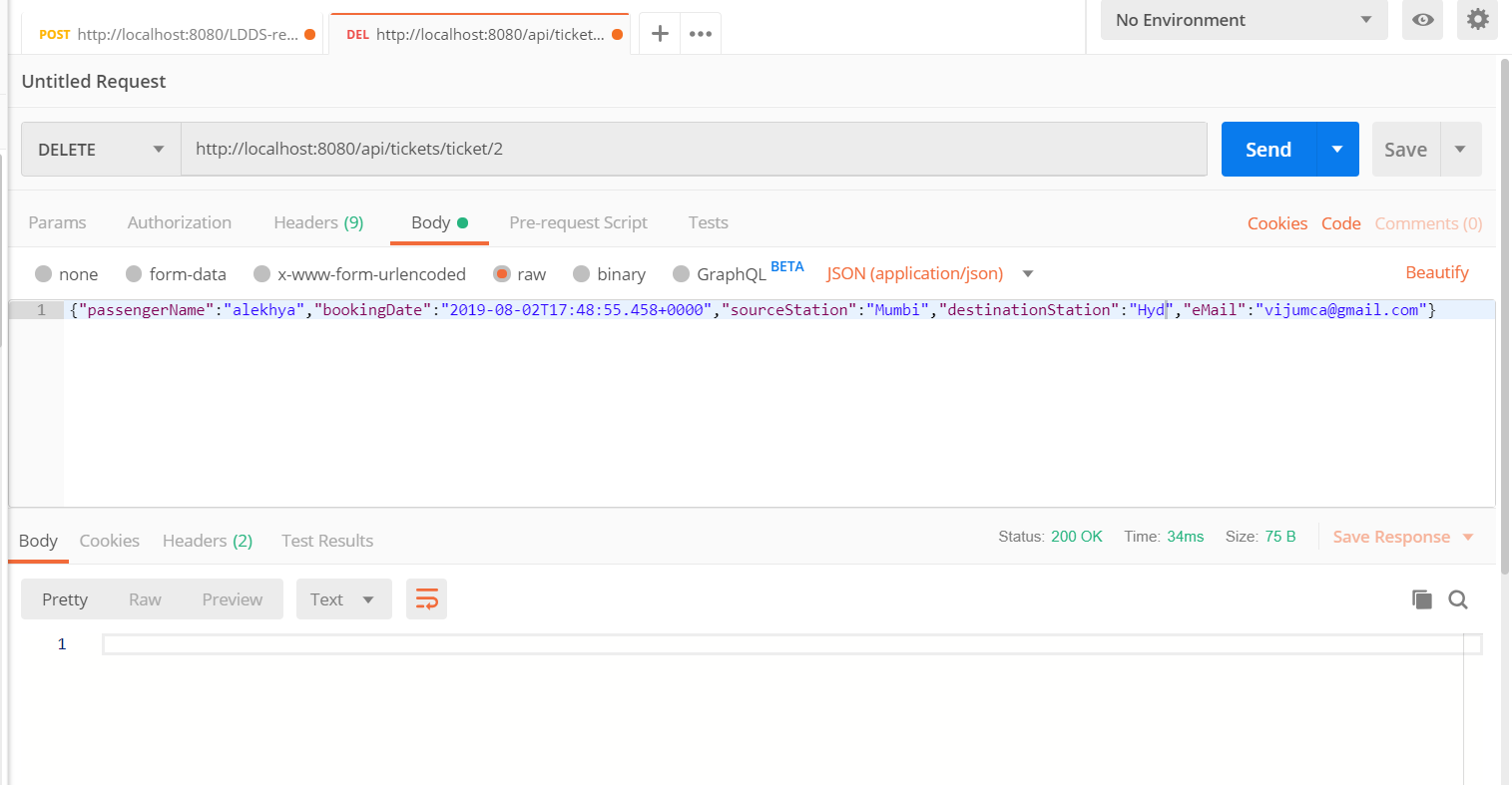 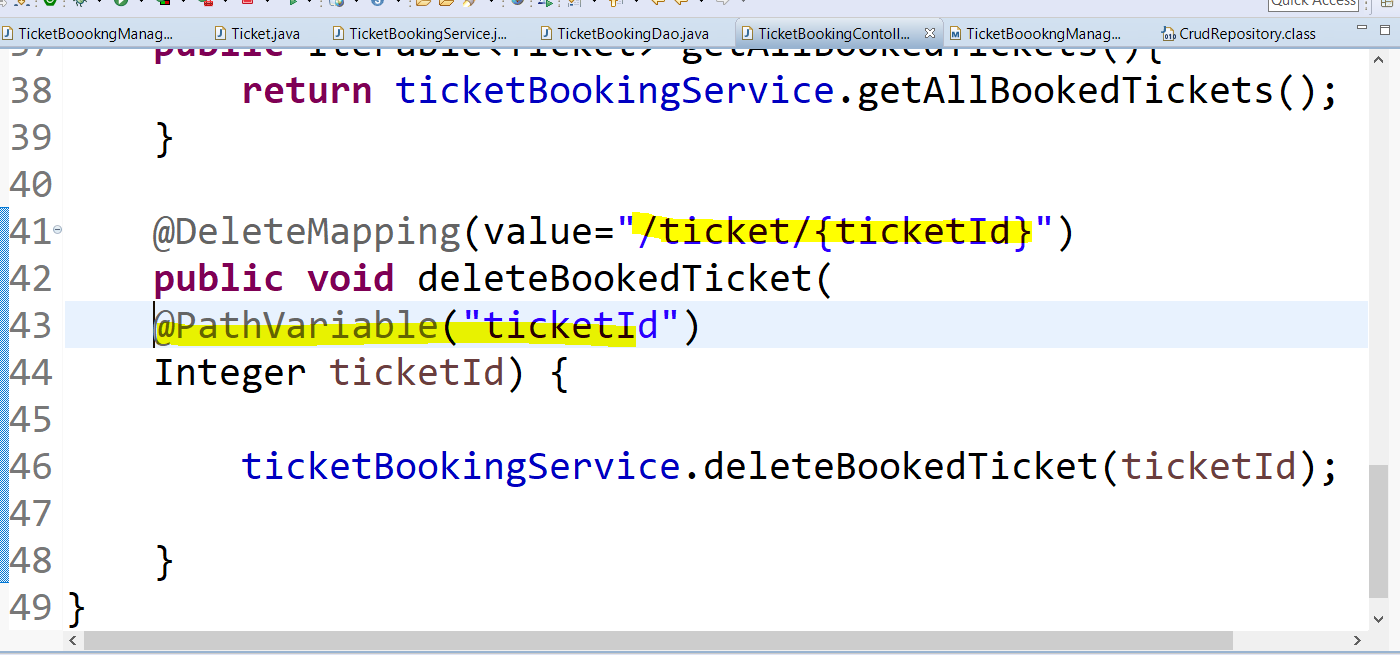 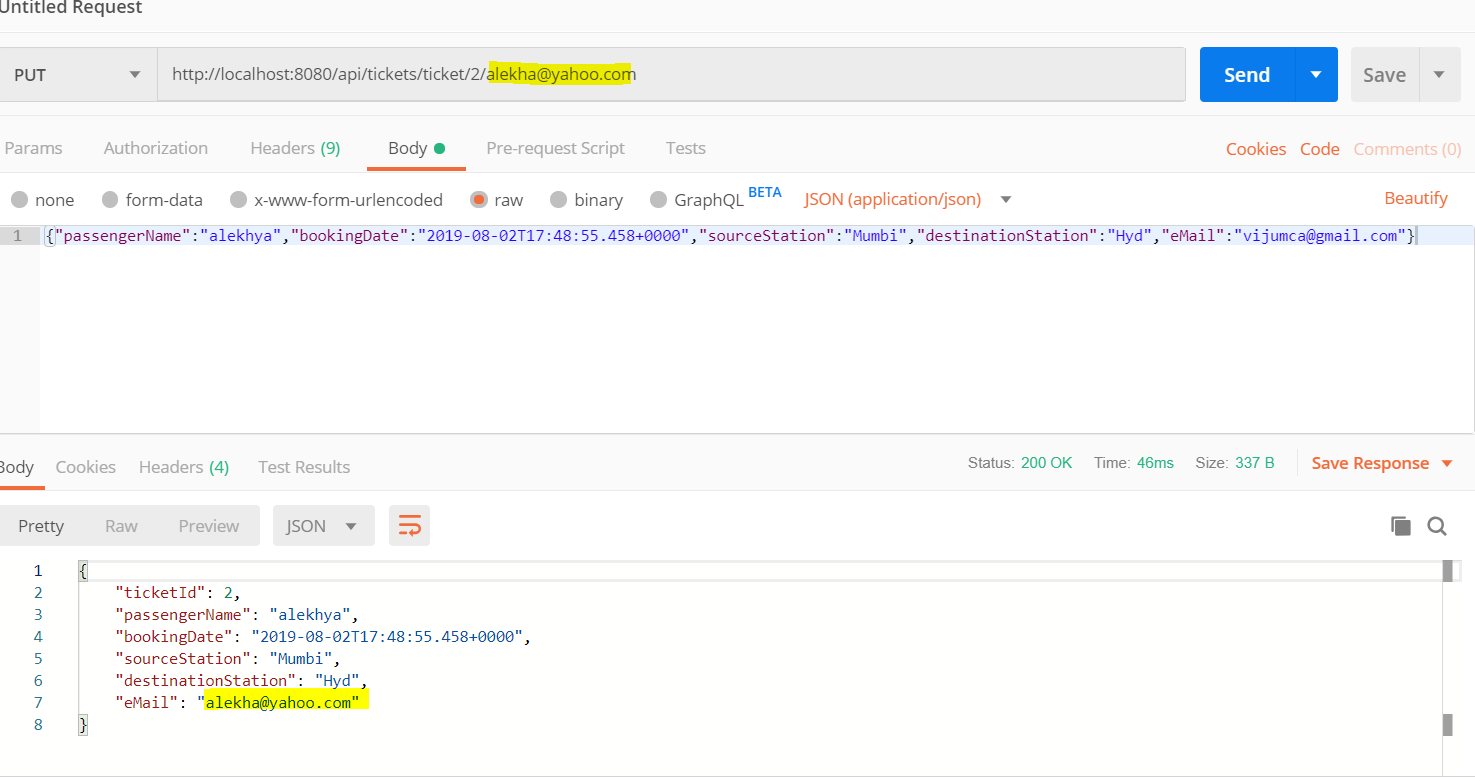 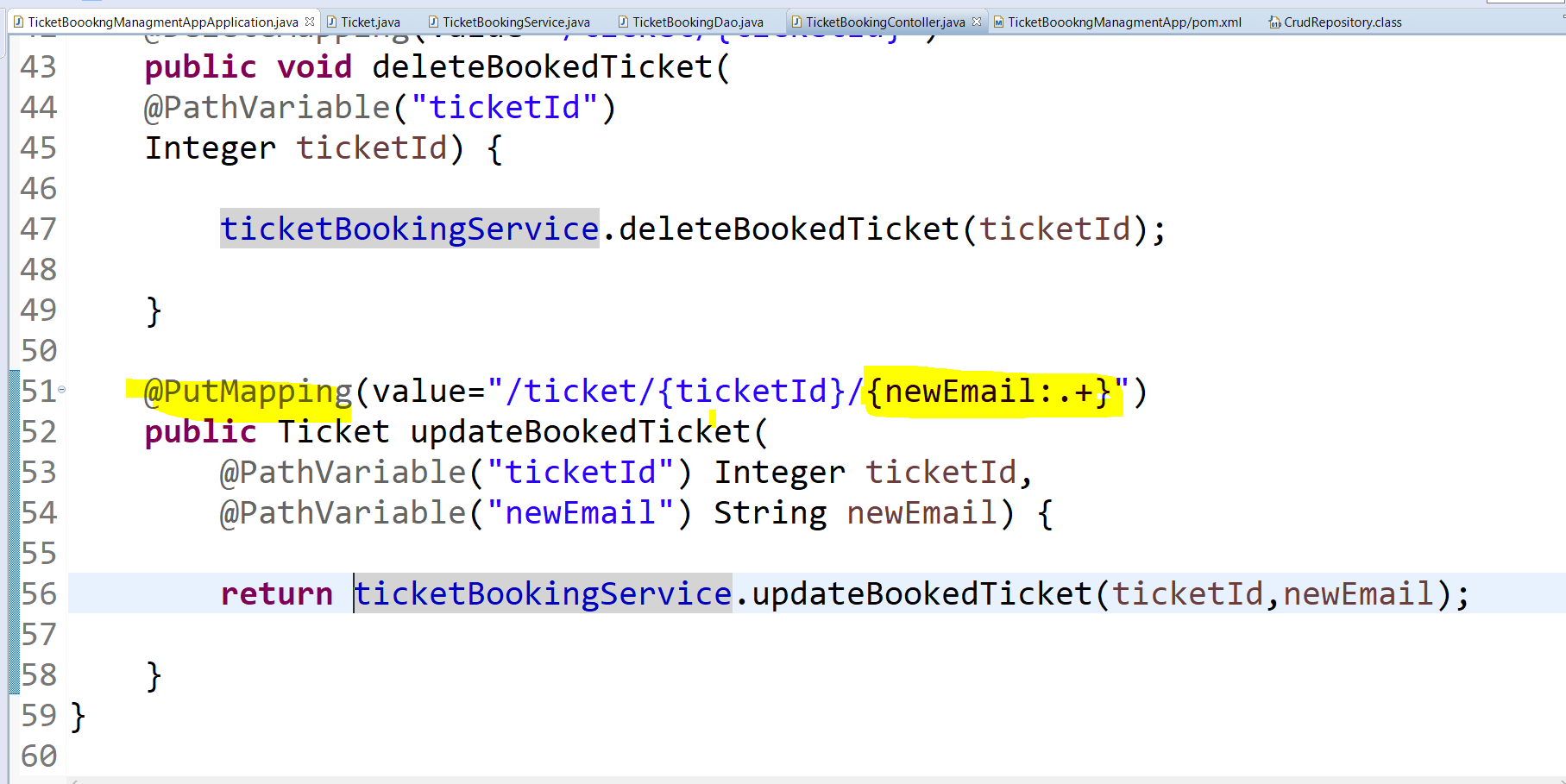 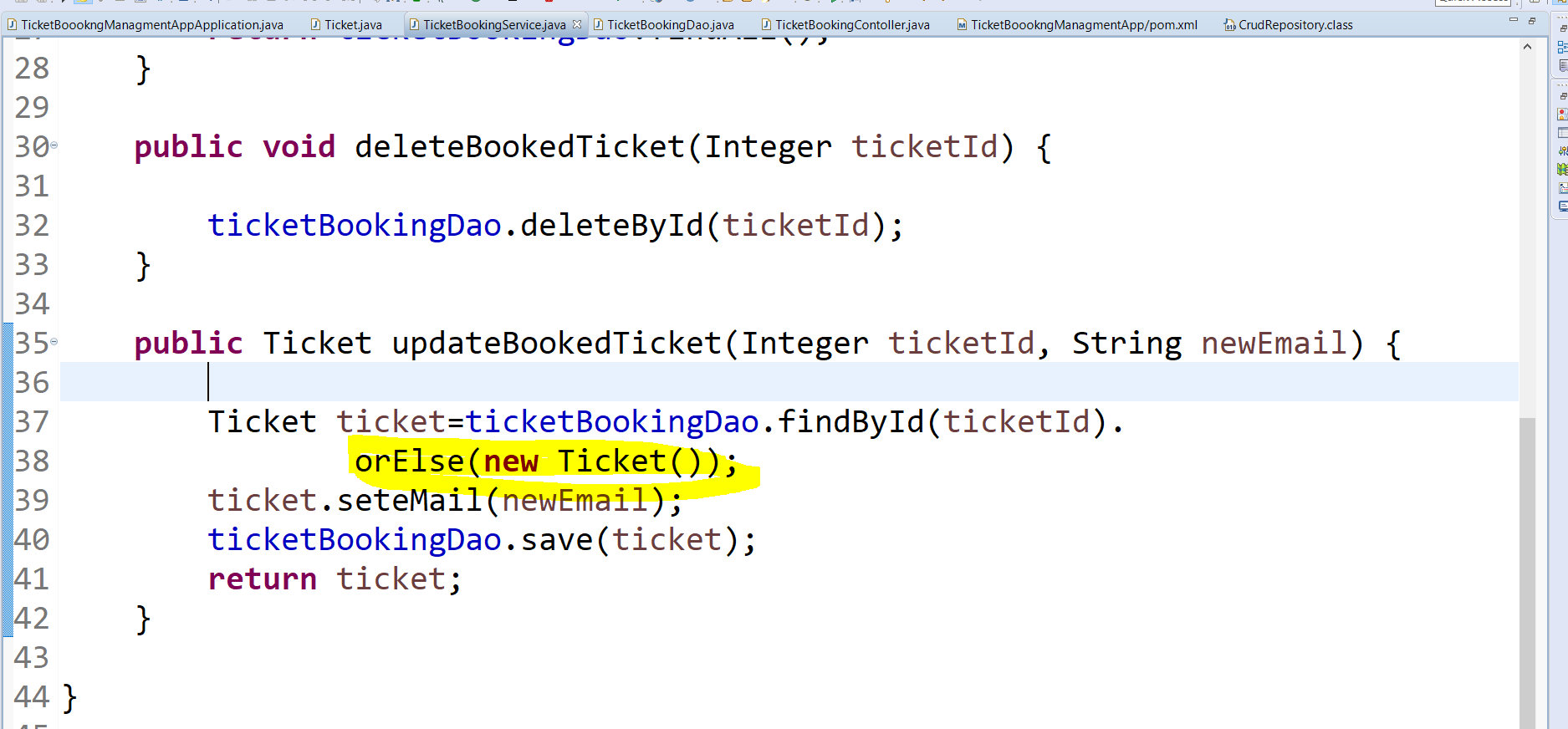 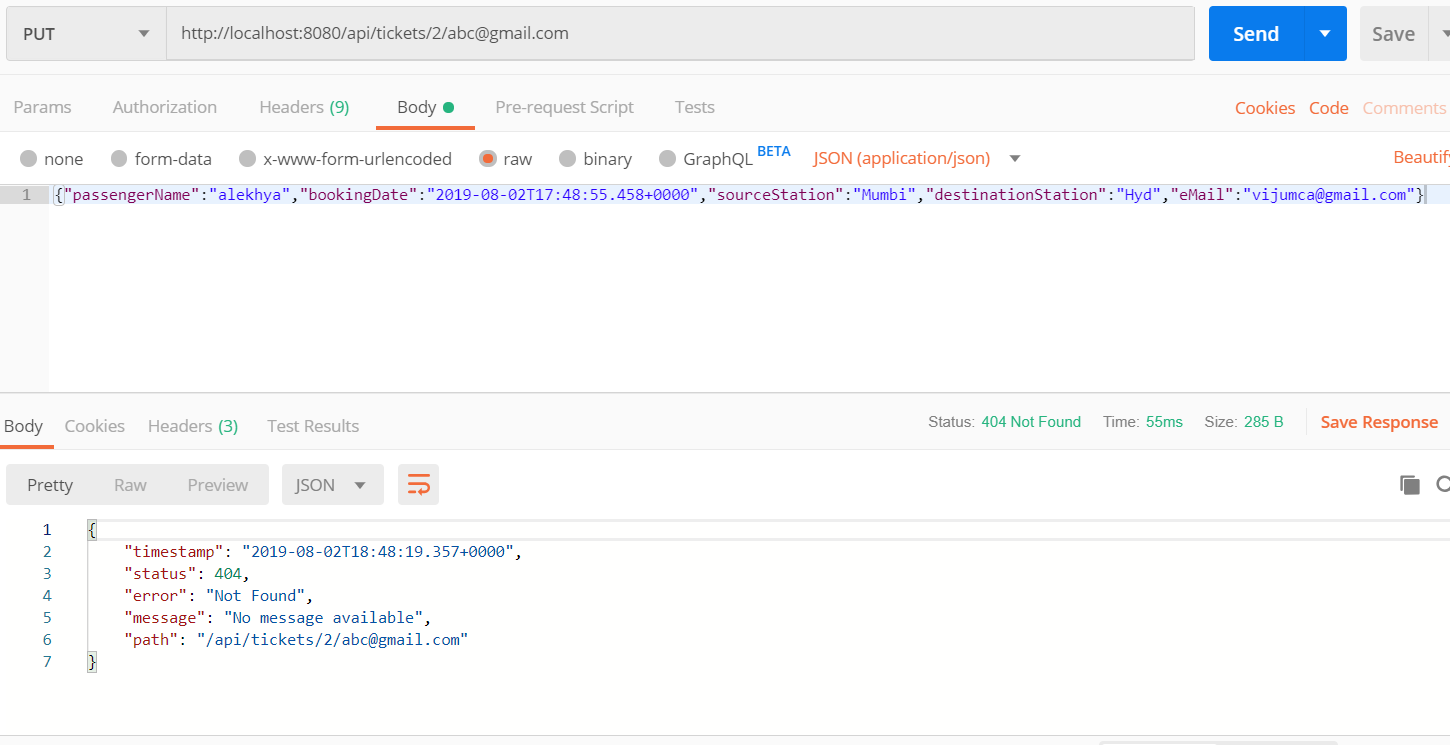 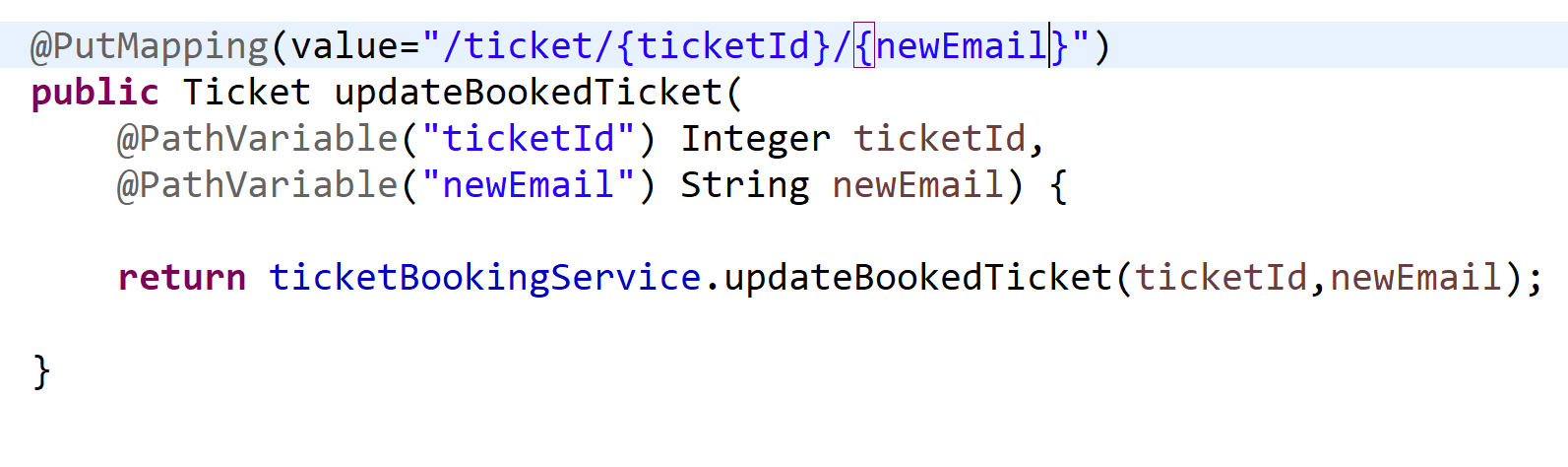 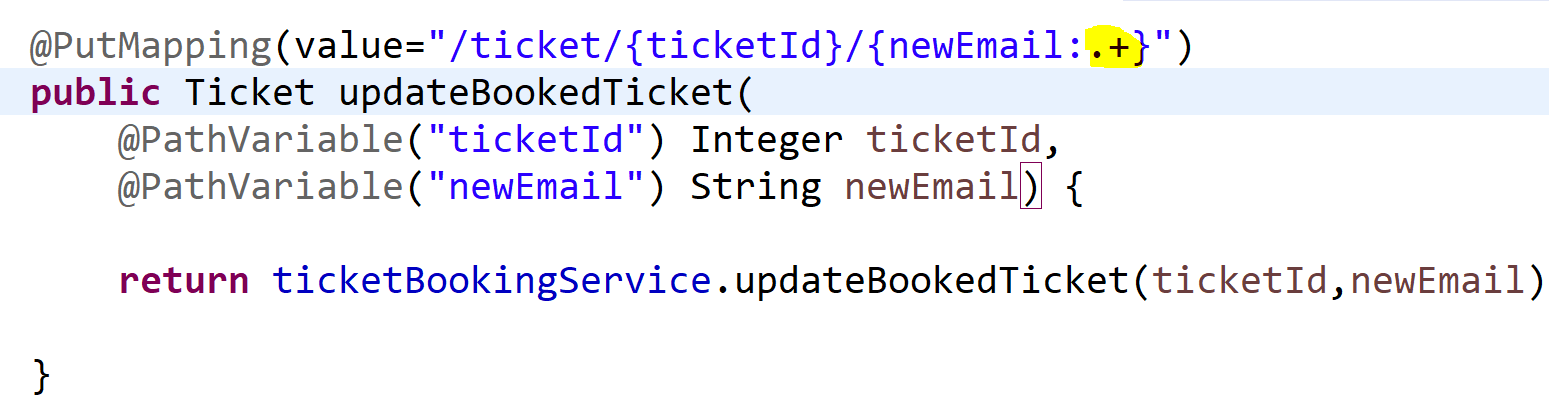 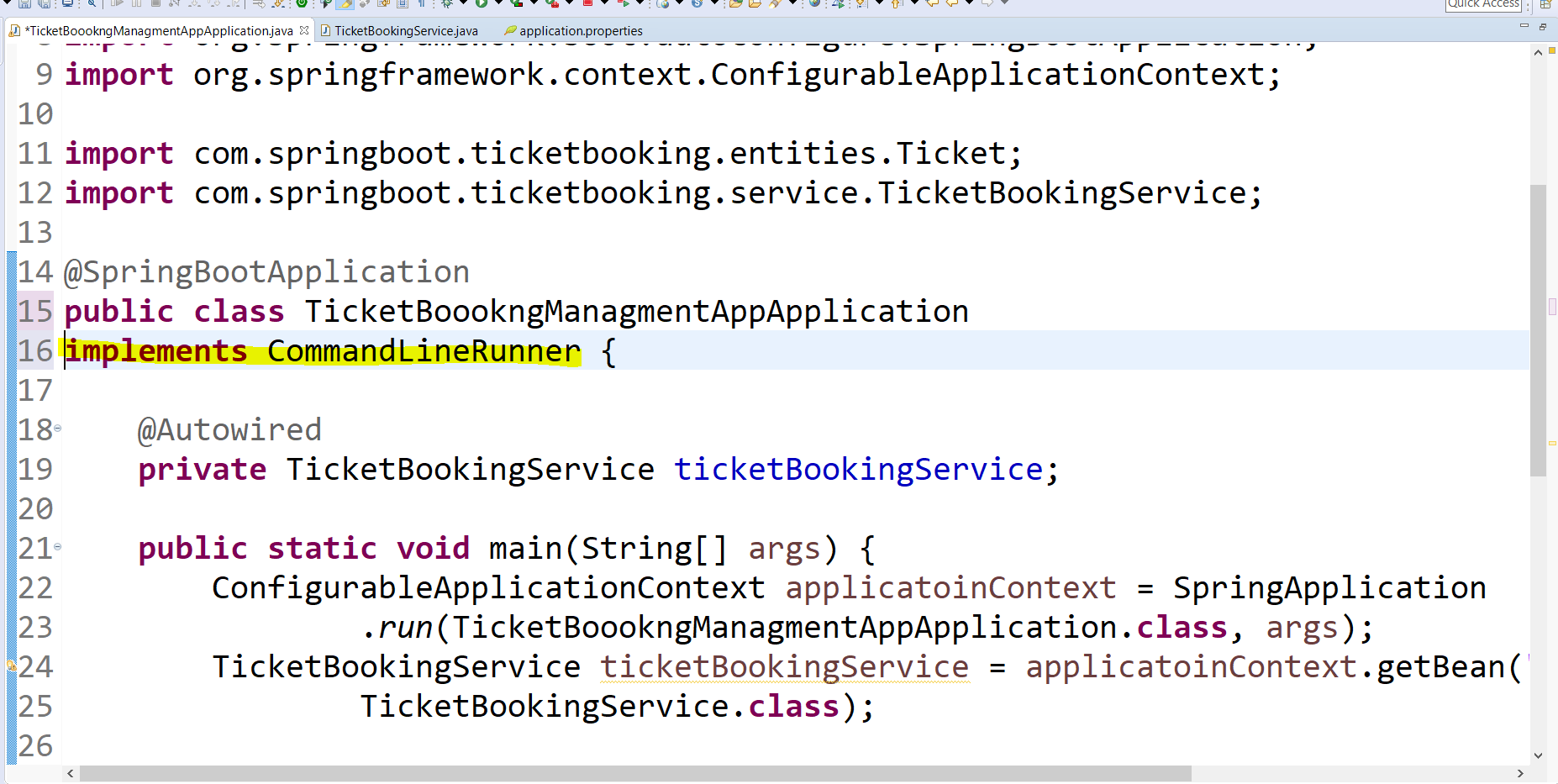 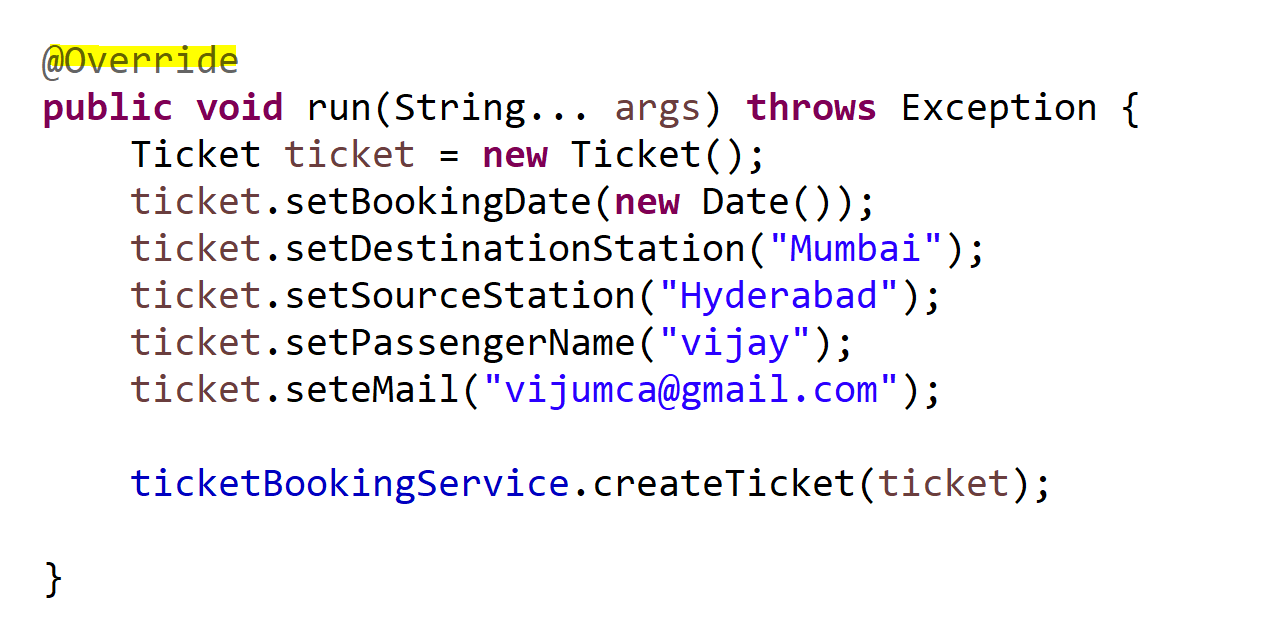 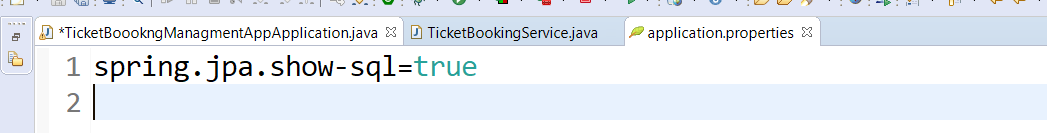 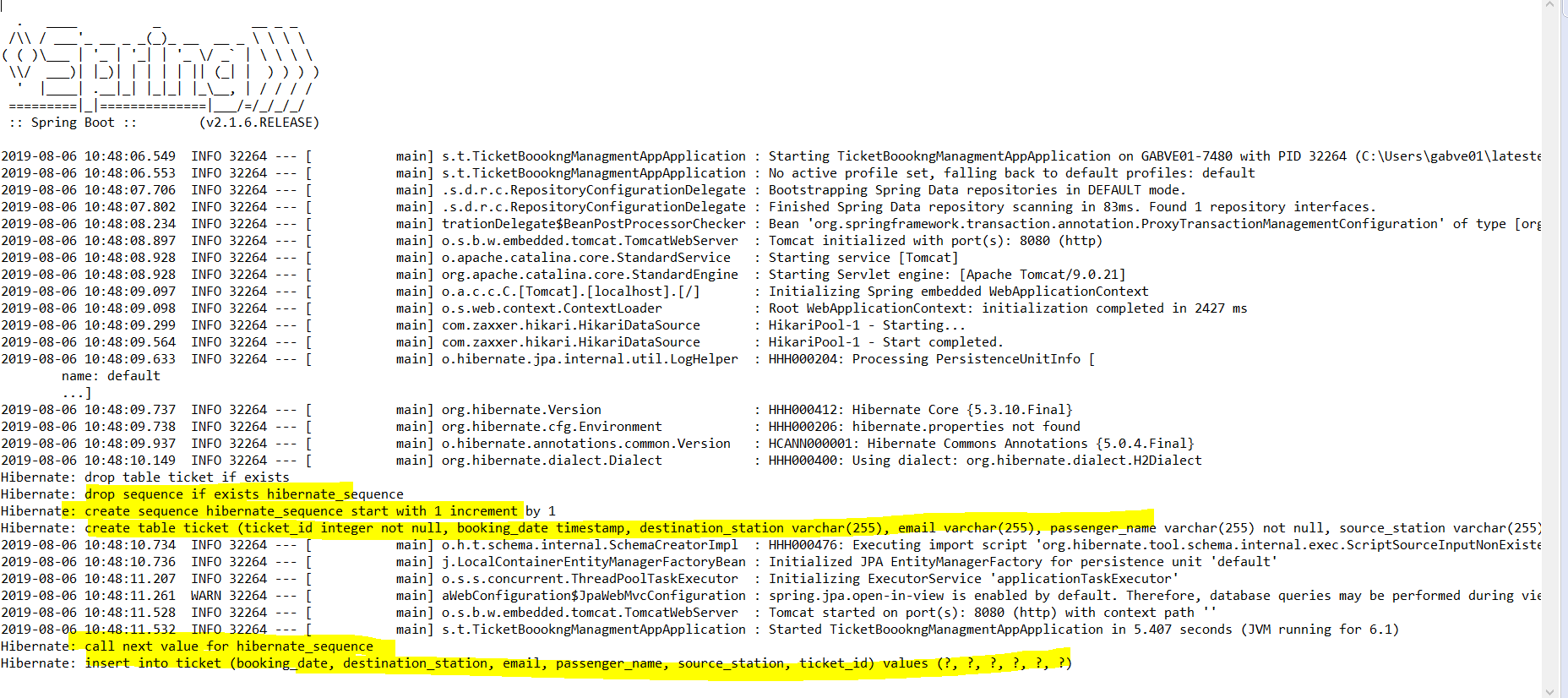 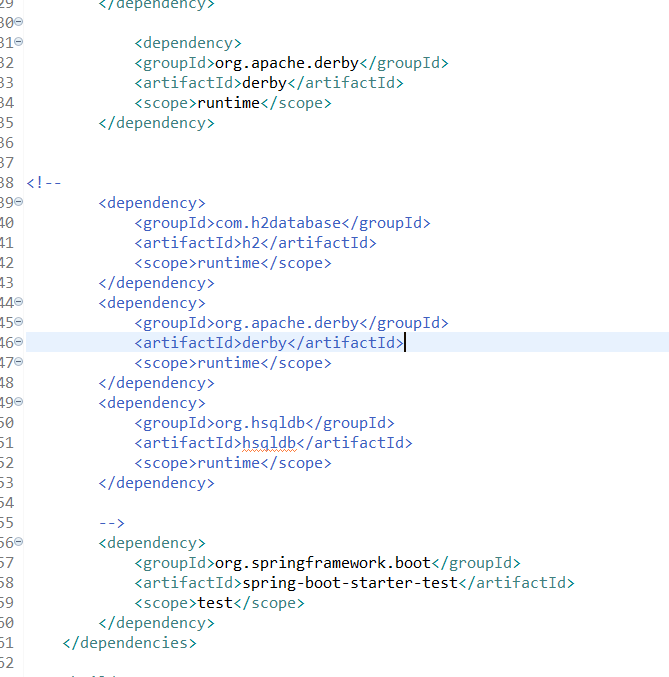 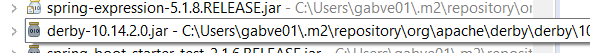 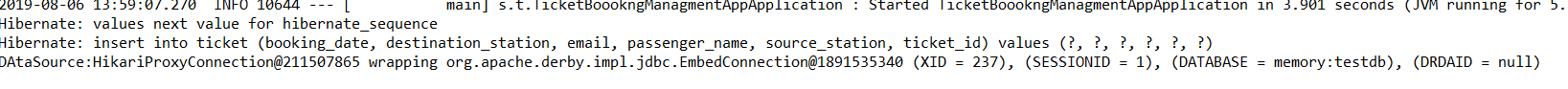 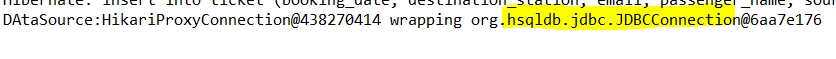 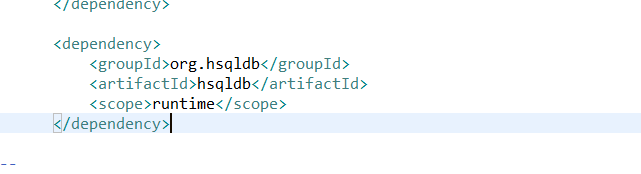 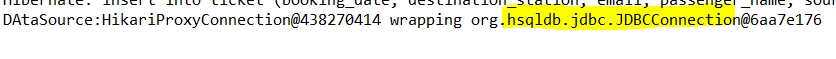 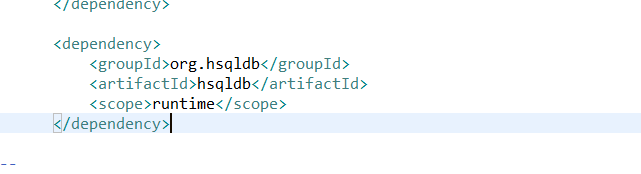 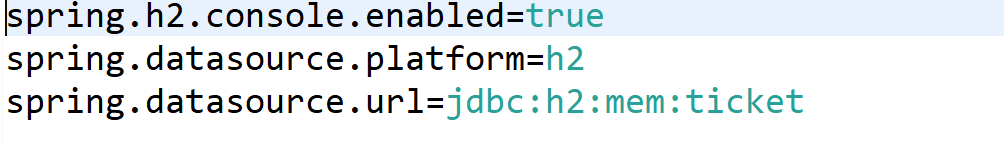 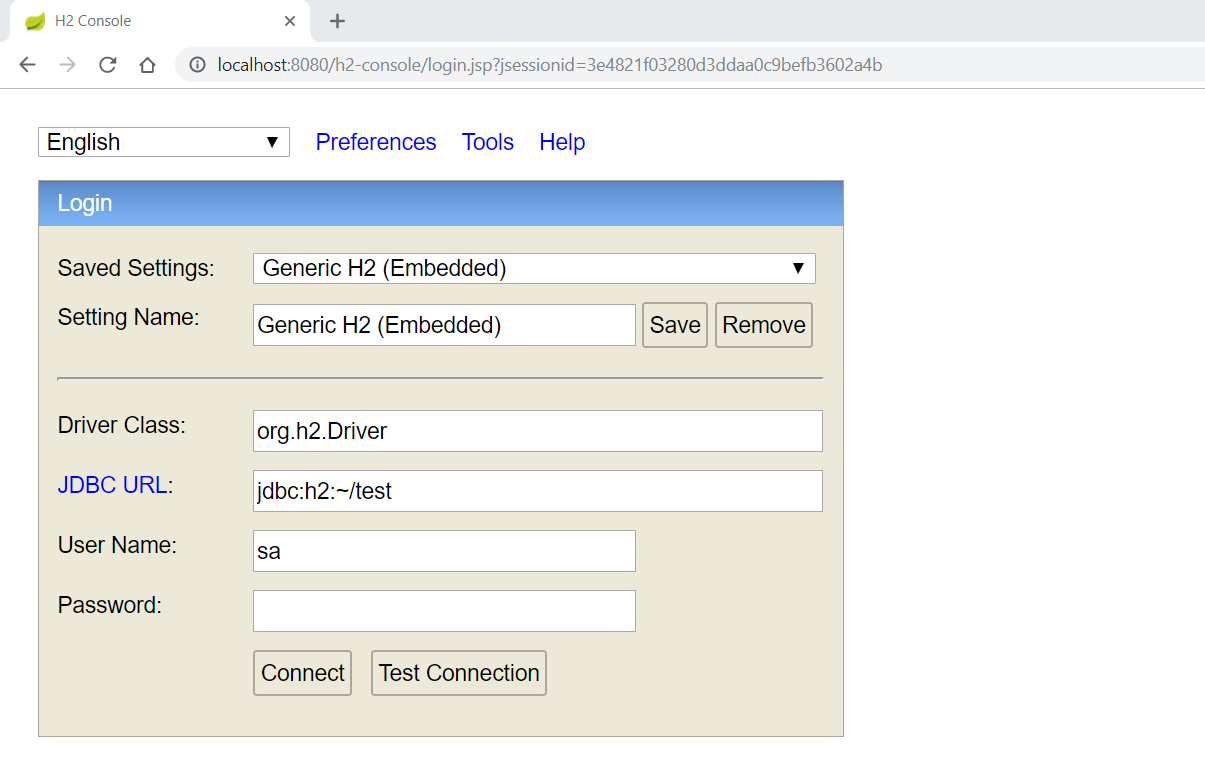 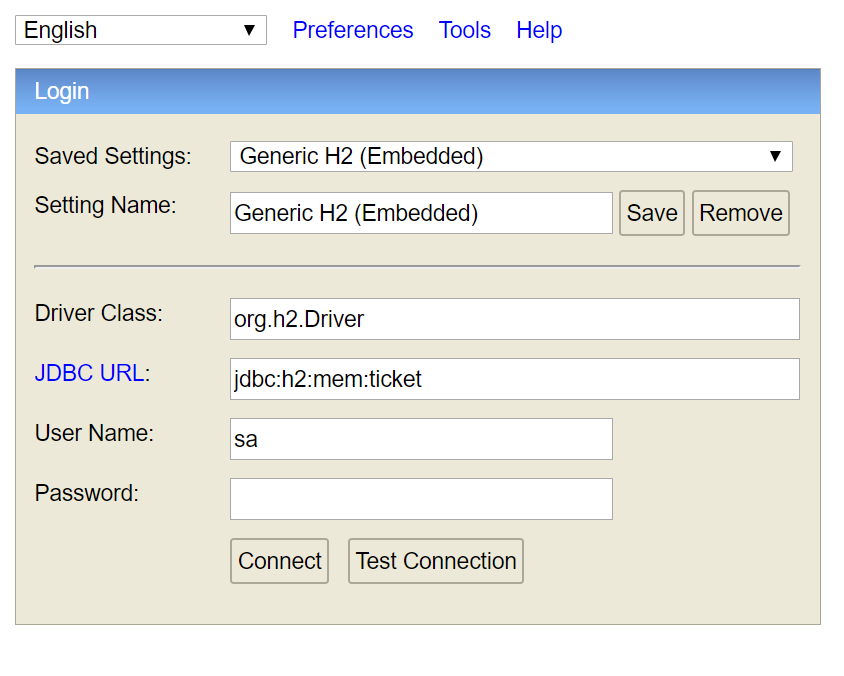 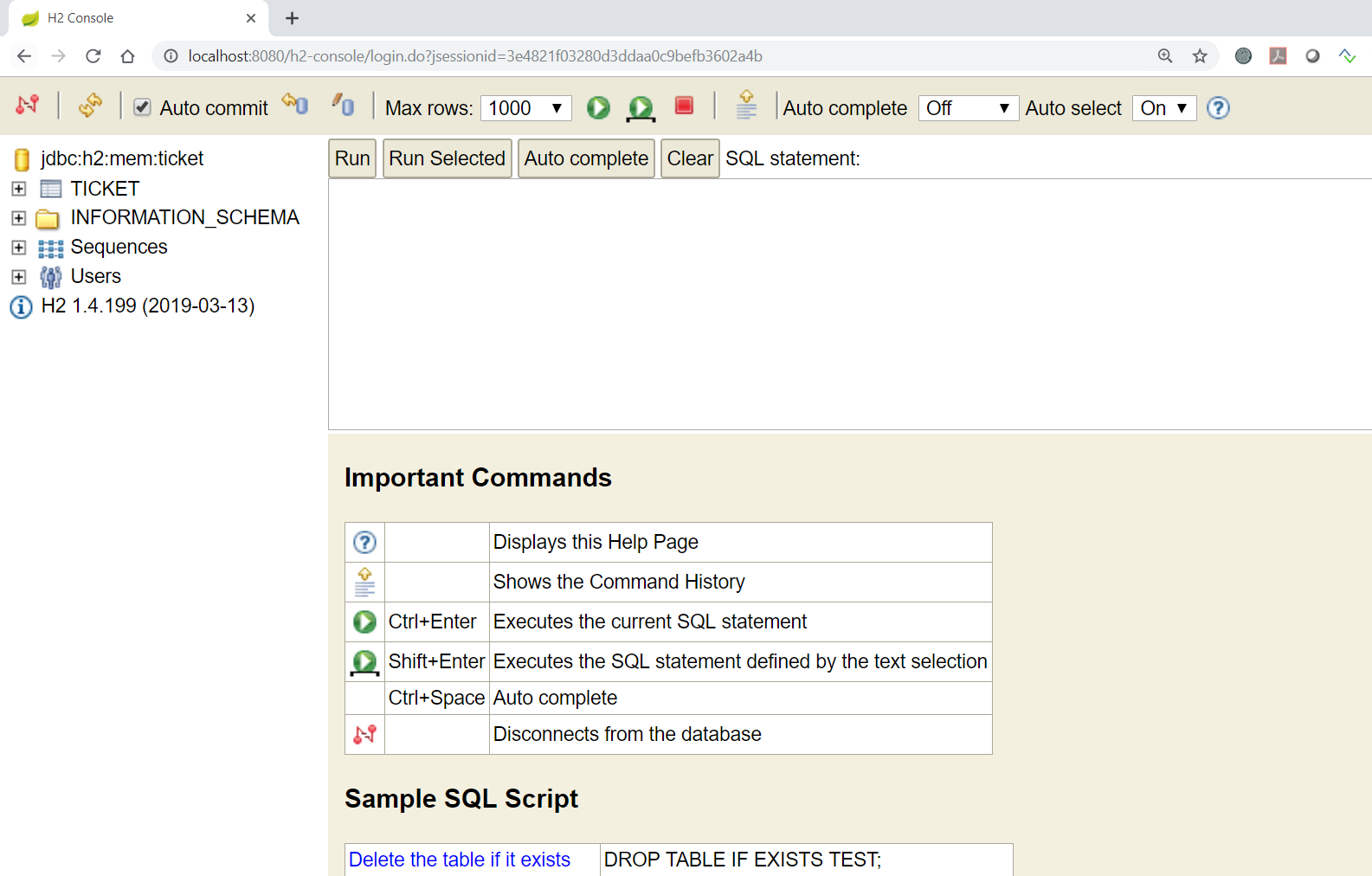 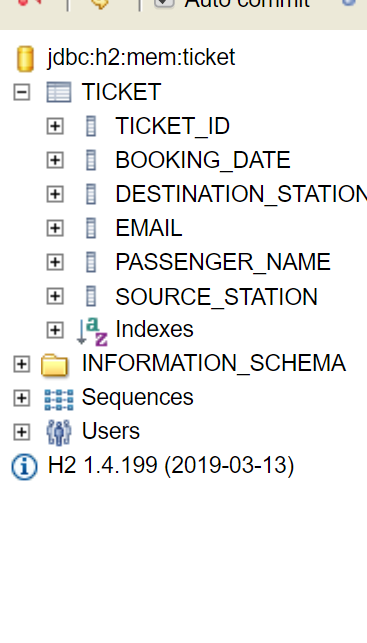 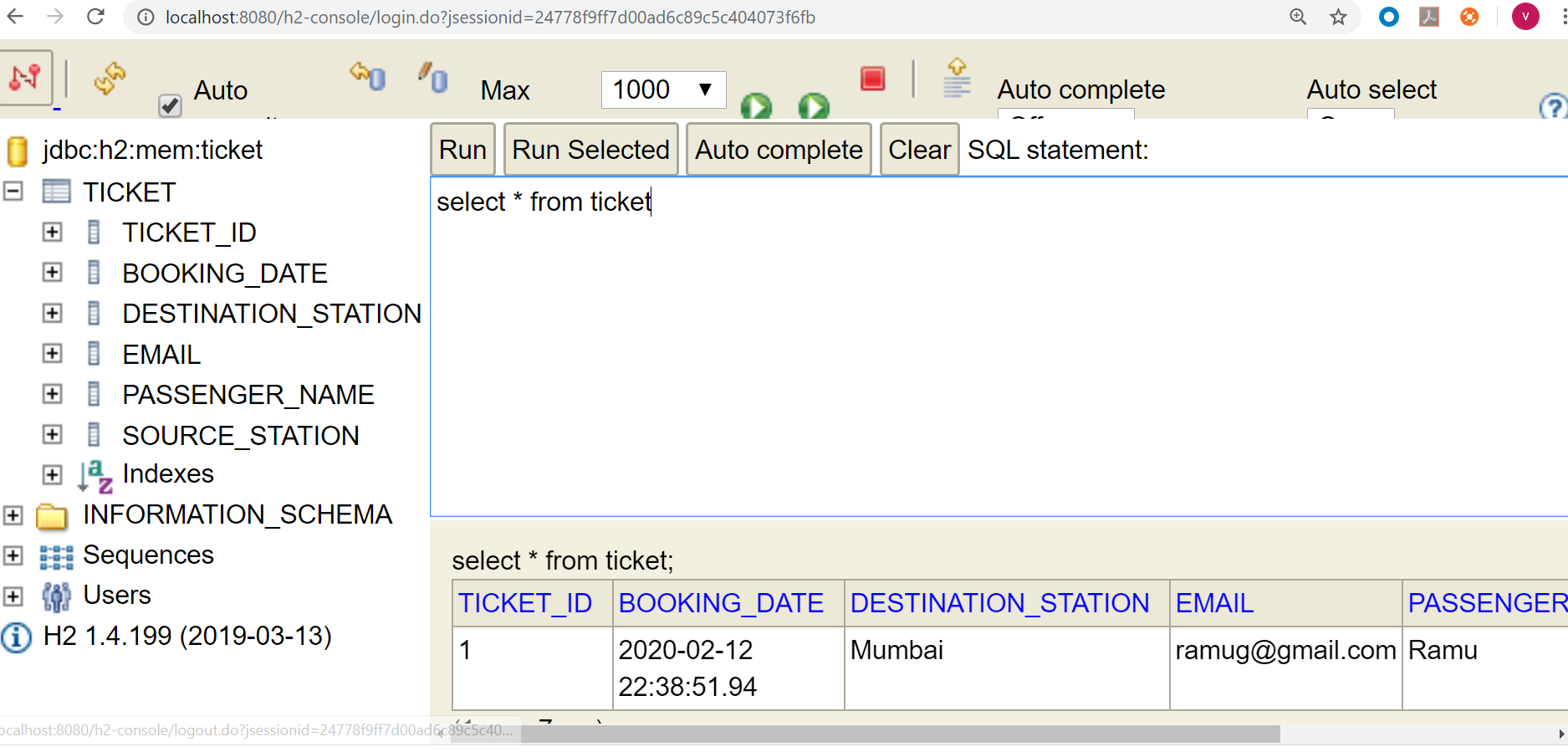 Sybase - Spring boot configuration
<dependency>
            <groupId>com.sybase.jconnect</groupId>
            <artifactId>jconn4</artifactId>
            <version>7.07</version>
            <scope>provided</scope>
</dependency>

 <dependency>
            <groupId>sybase</groupId>
            <artifactId>jconn</artifactId>
            <version>4_RELEASE</version>
        </dependency>
POM.XML
ICONN jar
mvn install:install-file -Dfile="path-to\jconn4.jar" -DgroupId=sybase -DartifactId=jconn -Dversion=4_RELEASE -Dpackaging=jar
Sybase - Spring boot configuration
spring.datasource.url=jdbc:sybase:Tds:HOST:PORT/DB_NAME
spring.datasource.username=USER
spring.datasource.password=PASS
spring.jpa.properties.hibernate.default_schema=SCHEMA

spring.datasource.driverClassName=com.sybase.jdbc4.jdbc.SybDriver
spring.datasource.type=com.zaxxer.hikari.HikariDataSource
spring.jpa.hibernate.ddl-auto=none
spring.jpa.databasePlatform=org.hibernate.dialect.SybaseDialect
spring.datasource.connectionTestQuery=select 1
spring.jpa.show-sql=true
spring.jpa.hibernate.ddl-auto=create
Application Properties File
Oracle Configuration
<dependency>
			<groupId>com.oracle.ojdbc</groupId>
			<artifactId>ojdbc8</artifactId>
			<version>19.3.0.0</version>
</dependency>
POM.XML
Application Properties
spring.datasource.username=student16-pim128
spring.datasource.password=N0tall0wed
spring.datasource.driver.class=oracle.jdbc.driver.OracleDriver
spring.jpa.properties.hibernate.dialect=org.hibernate.dialect.Oracle12cDialect
spring.datasource.driver.class=oracle.jdbc.driver.OracleDriver
spring.jpa.hibernate.ddl-auto=create
SQL SERVER
<dependency>
			<groupId>com.microsoft.sqlserver</groupId>
			<artifactId>mssql-jdbc</artifactId>
			<scope>runtime</scope>
		</dependency>
POM.XML
Application Properties
spring.datasource.url=jdbc:sqlserver://10.17.47.225;databaseName=pim128db
spring.datasource.username=sa
spring.datasource.password=N0tall0wed
spring.datasource.driverClassName=com.microsoft.sqlserver.jdbc.SQLServerDriver
spring.jpa.hibernate.dialect=org.hibernate.dialect.SQLServer2012Dialect
spring.jpa.hibernate.ddl-auto=create
MYSQL
<dependency>
<groupId>mysql</groupId>
<artifactId>mysql-connector-java</artifactId>
<scope>runtime</scope>
</dependency>
POM.XML
Application Properties
spring.datasource.url=jdbc:mysql://localhost:3306/ticket8to9batch
spring.datasource.username=root
spring.datasource.password=N0tall0wed
spring.datasource.driver-class-name=com.mysql.cj.jdbc.Driver
spring.jpa.properties.hibernate.dialect=org.hibernate.dialect.MySQL8Dialect
spring.jpa.hibernate.ddl-auto=create
Memory Configuration